Getting Started STM32CubeIDE
Mit STM32L152RET
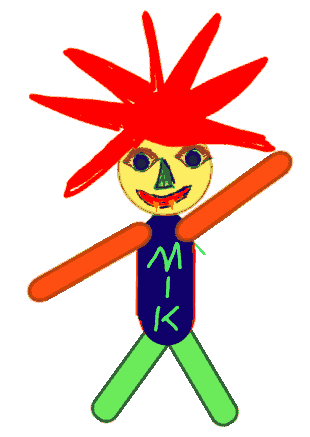 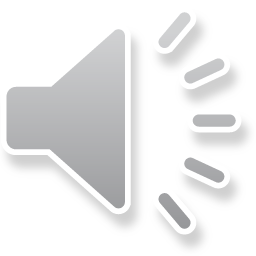 Getting Started STM32CubeIDE mit STM32L152RET
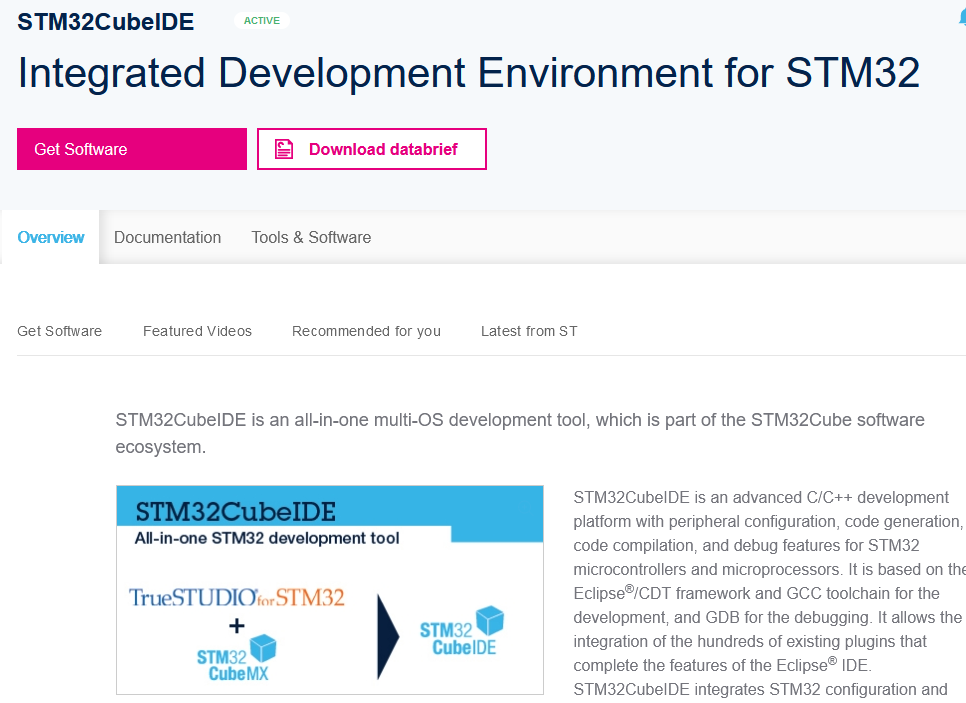 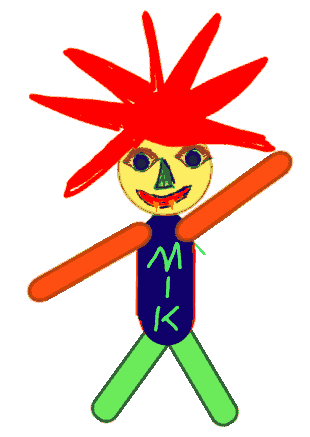 Die Entwicklungsumgebung kann bei ST kostenlos heruntergeladen werden
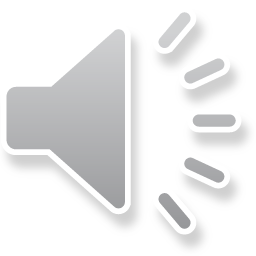 Getting Started STM32CubeIDE mit STM32L152RET
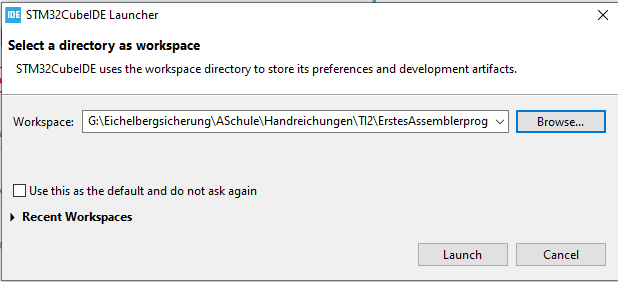 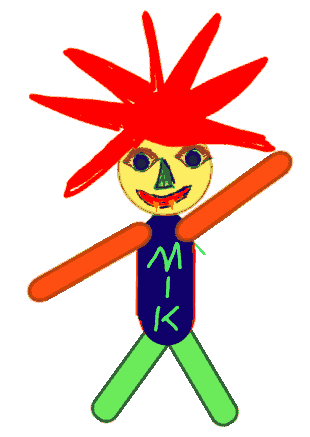 Nach der Installation fragt die Entwicklungsumgebung nach einem „Workspace“. Der Workspace ist ein Ordner, der zum Speichern der Projekte verwendet wird. Mit „Browse…“ kann ein gewünschter Ordner erstellt und angegeben werden. Dann Launch …
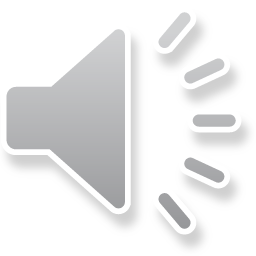 Getting Started STM32CubeIDE mit STM32L152RET
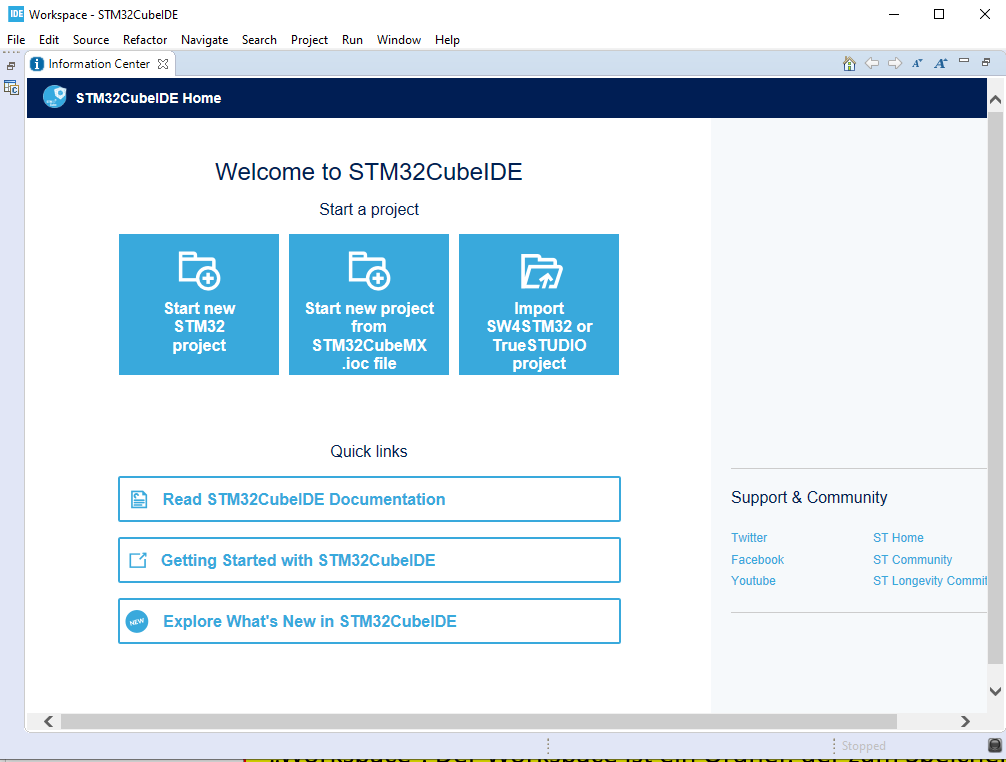 Wer weitere Informationen braucht klickt auf die Quick-Links
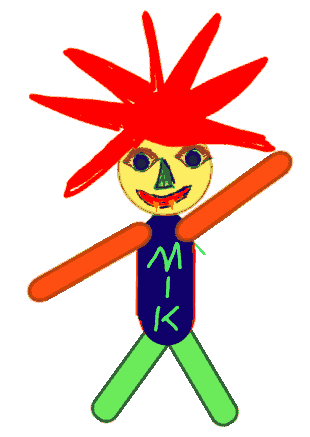 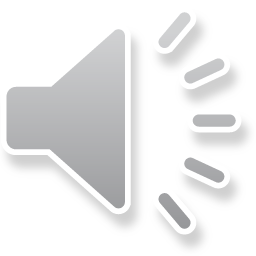 Getting Started STM32CubeIDE mit STM32L152RET
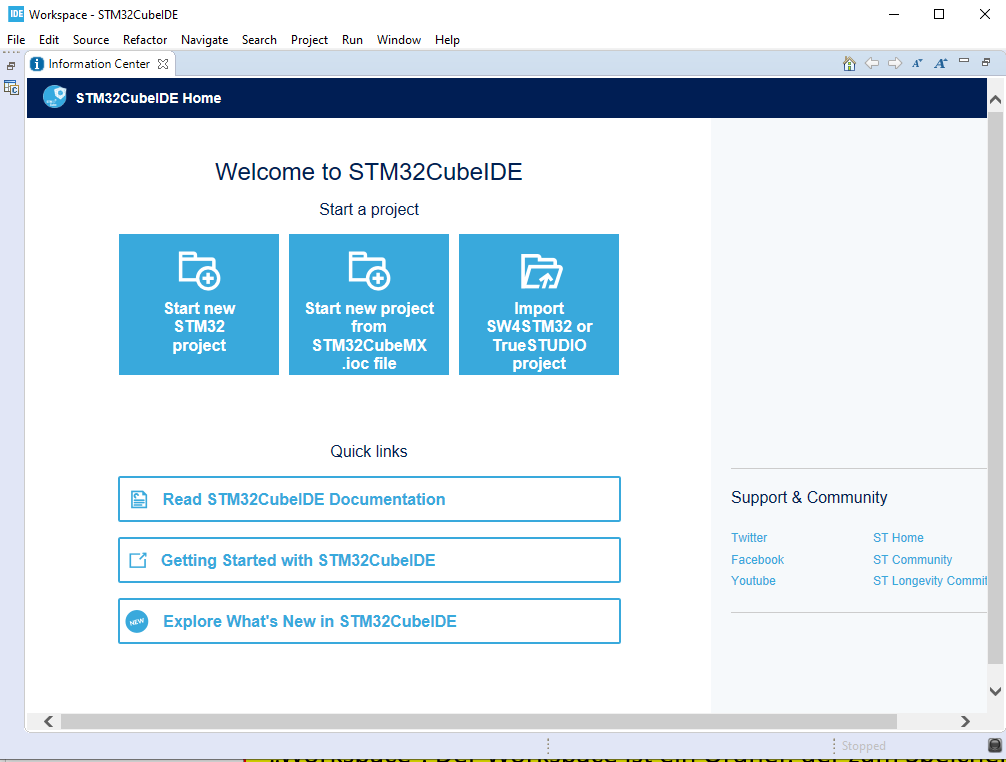 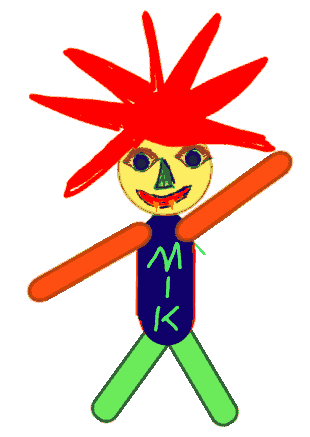 Wir starten ein neues STM32 Projekt
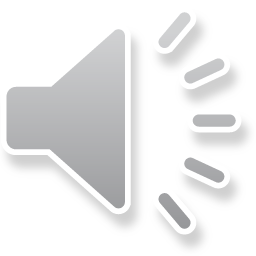 Getting Started STM32CubeIDE mit STM32L152RET
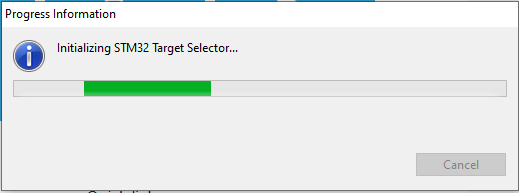 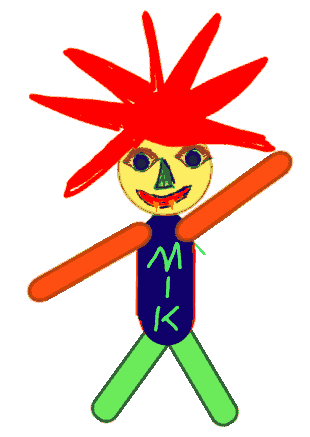 Der Target Selector wird initialisiert
Das dauert etwas.
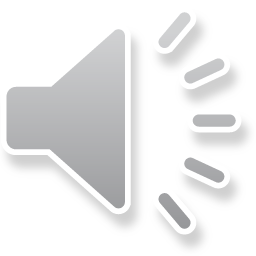 Getting Started STM32CubeIDE mit STM32L152RET
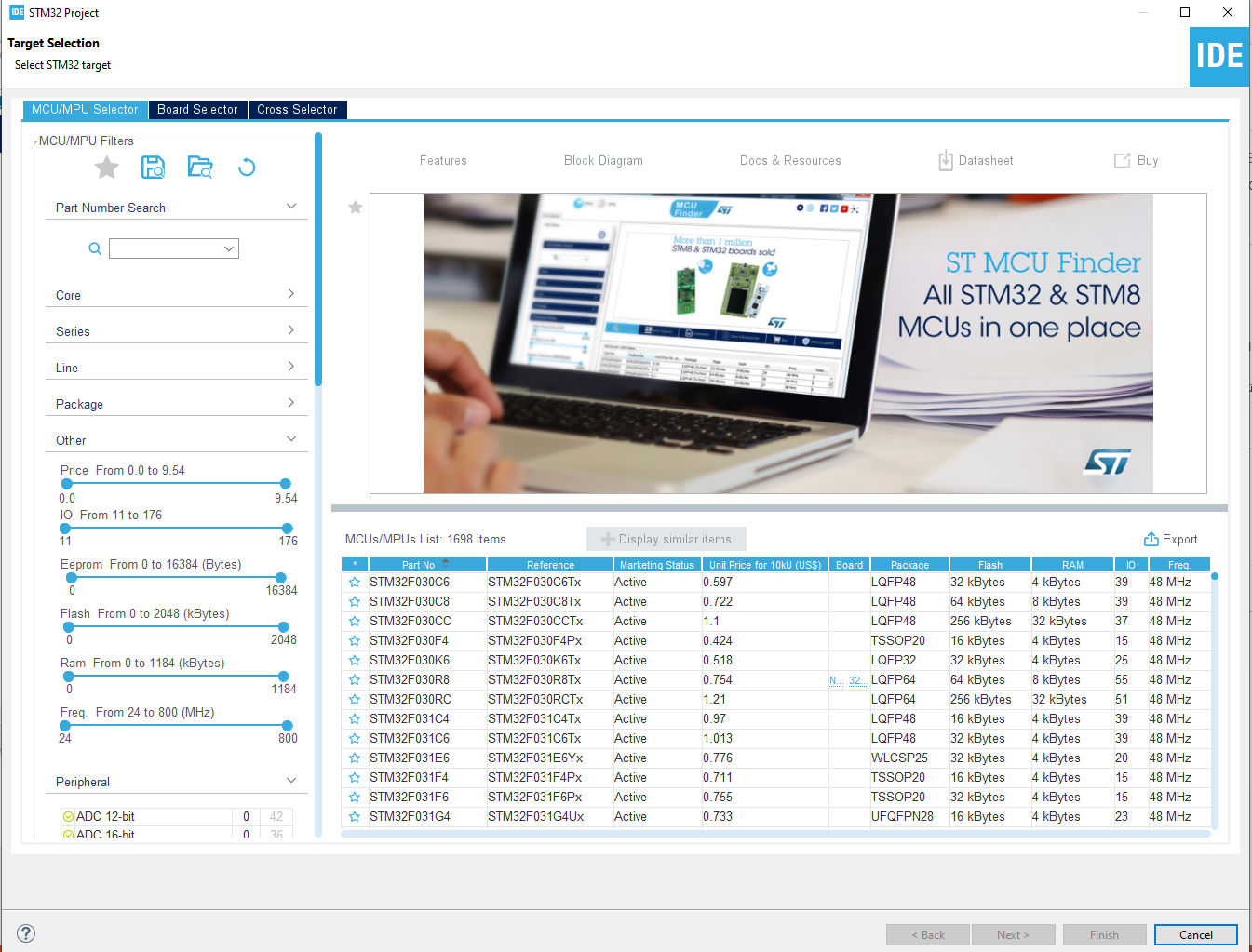 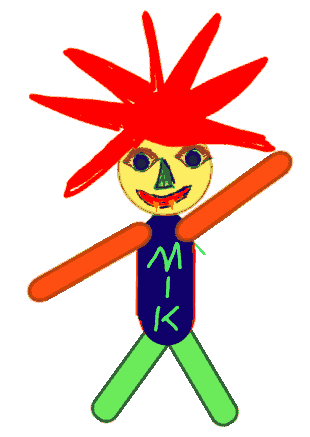 Wir wählen: Board Selector für unser Board
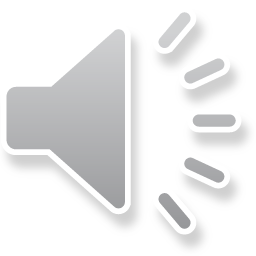 Getting Started STM32CubeIDE mit STM32L152RET
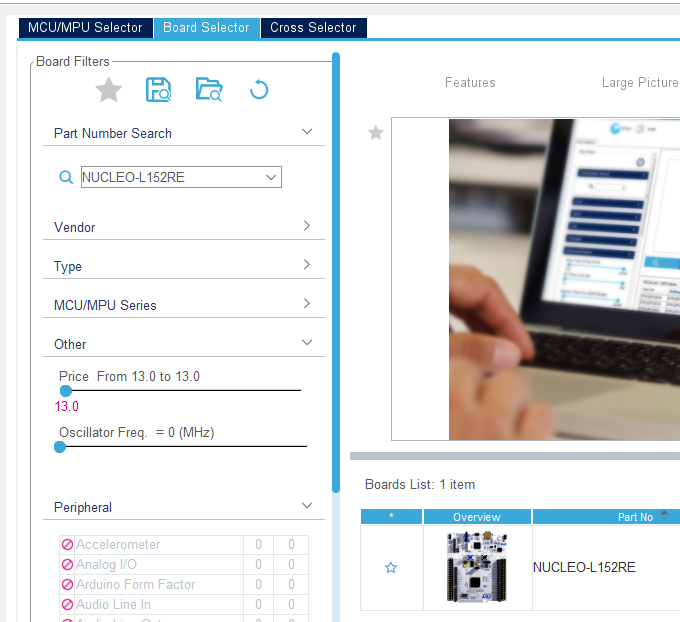 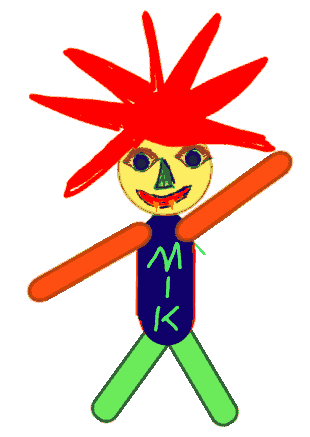 Wir geben die Bezeichnung unseres Boards:NUCLEO-L152RE
ein
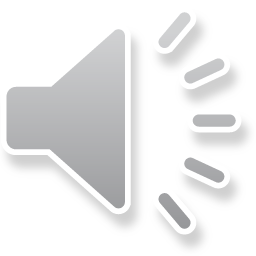 Getting Started STM32CubeIDE mit STM32L152RET
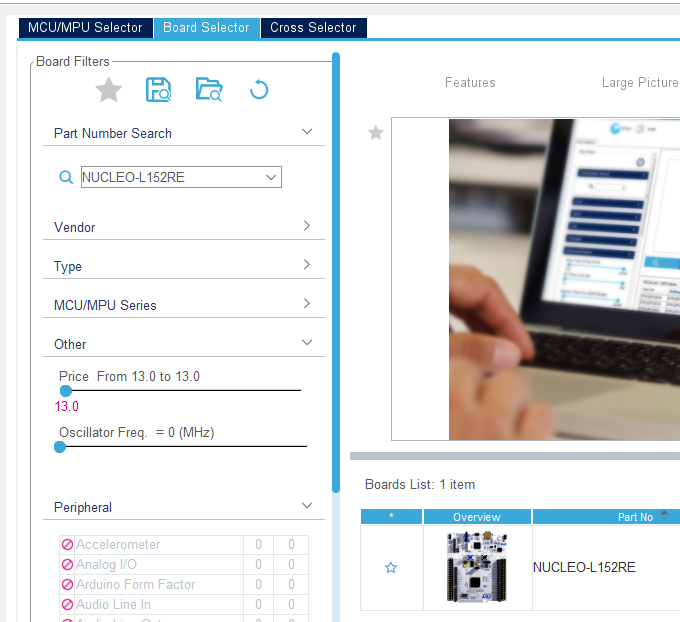 In der Board List ist nur noch unser Board aufgeführt
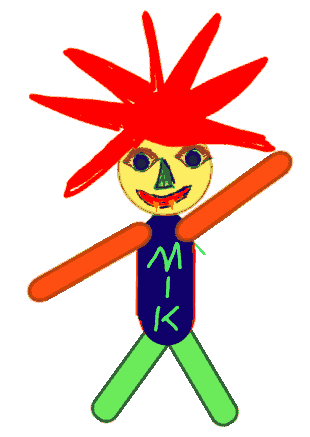 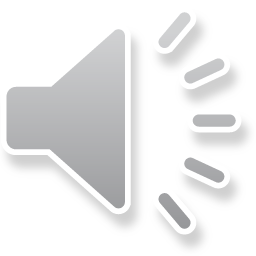 Getting Started STM32CubeIDE mit STM32L152RET
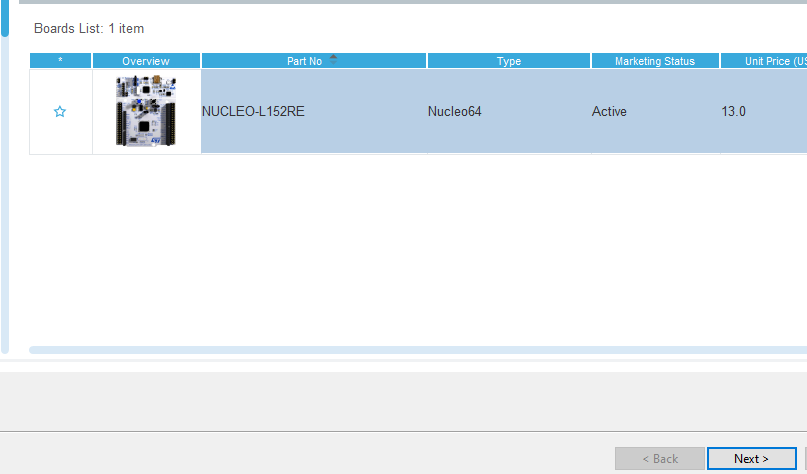 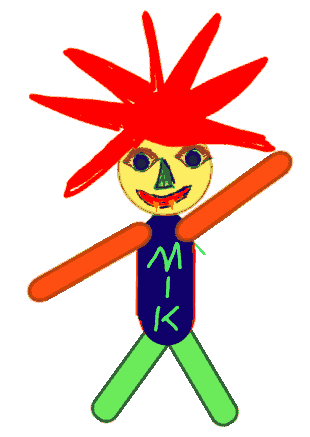 Markieren und auf Next klicken
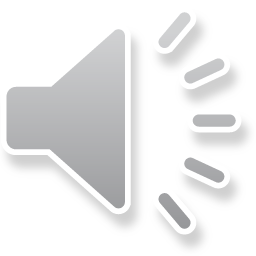 Getting Started STM32CubeIDE mit STM32L152RET
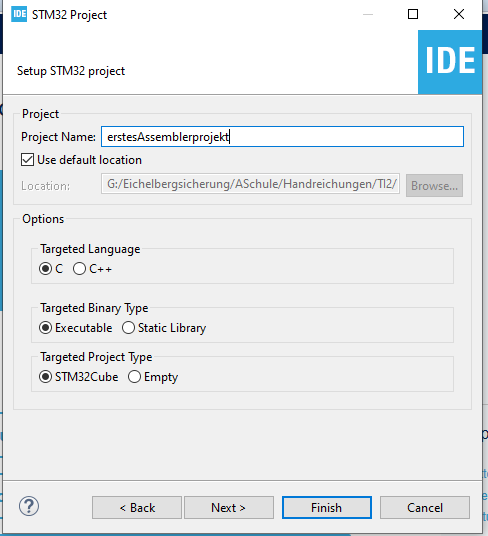 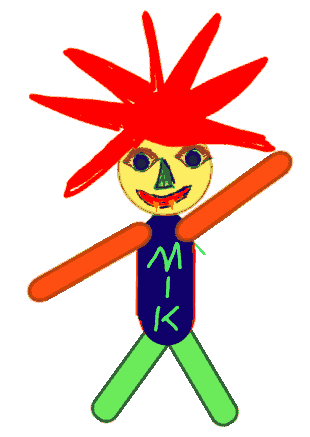 Projektname angeben
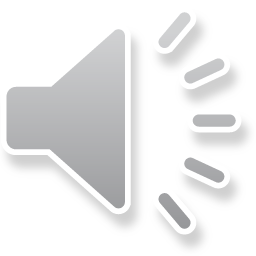 Getting Started STM32CubeIDE mit STM32L152RET
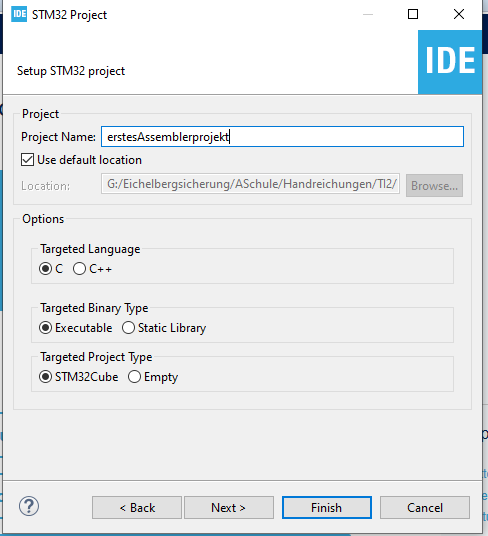 Target Language: C
(geht auch mit Assembler)
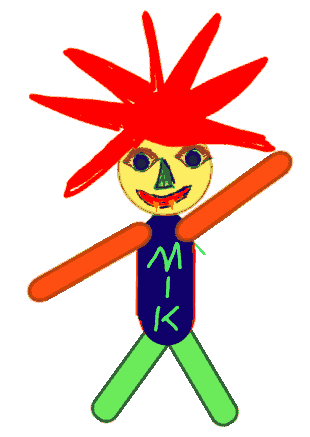 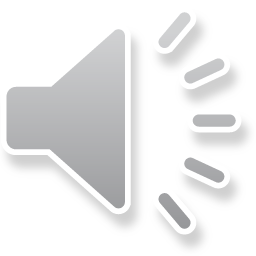 Getting Started STM32CubeIDE mit STM32L152RET
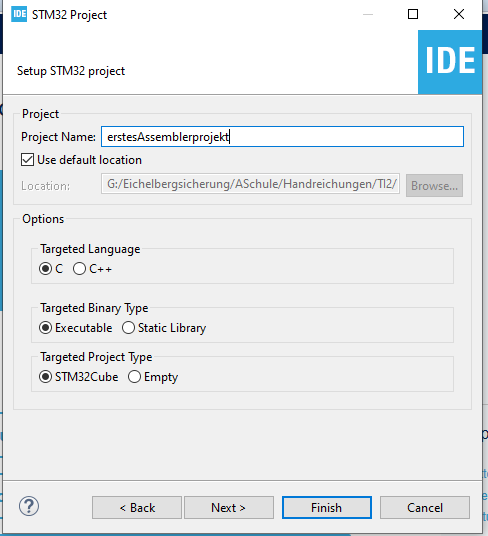 Binary Type: Executable
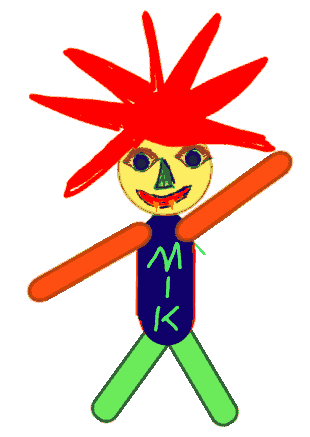 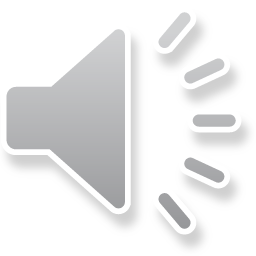 Getting Started STM32CubeIDE mit STM32L152RET
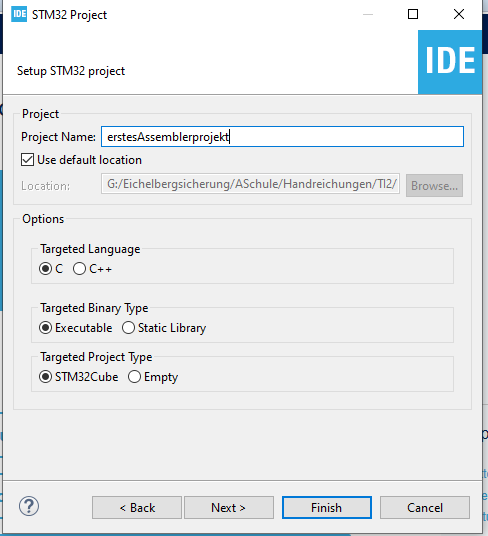 Target Project Type:
STM32Cube
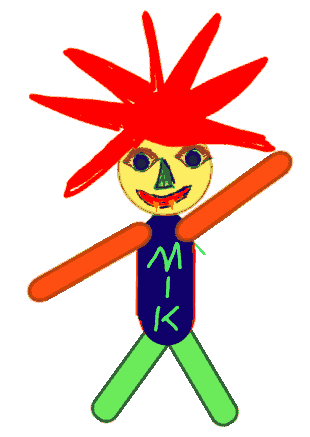 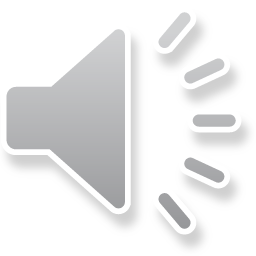 Getting Started STM32CubeIDE mit STM32L152RET
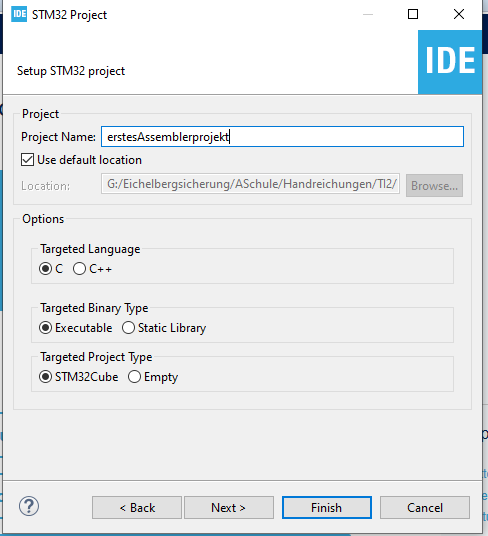 Finish anklicken
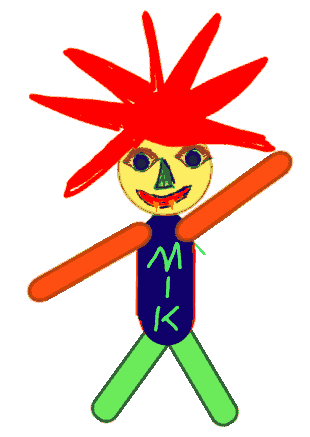 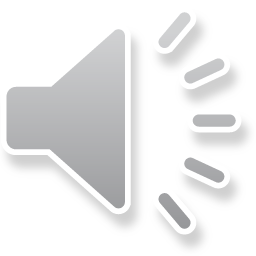 Getting Started STM32CubeIDE mit STM32L152RET
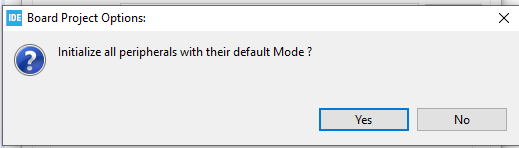 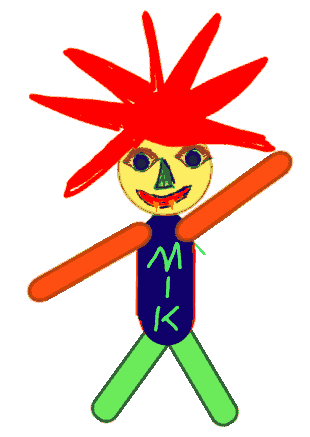 Yes
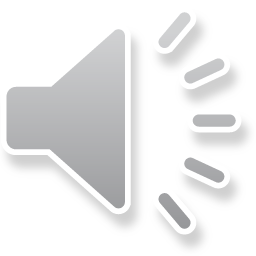 Getting Started STM32CubeIDE mit STM32L152RET
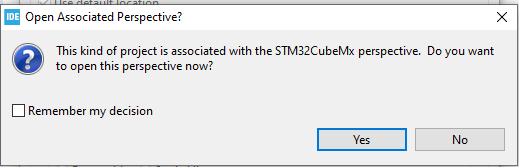 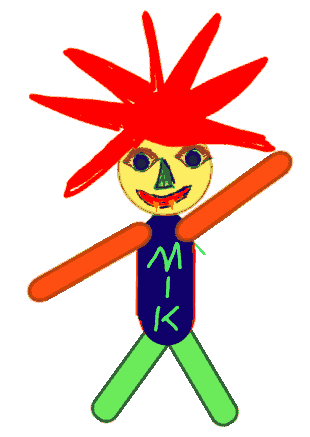 Yes
Ansicht zur Konfiguration des Mikrocontrollers
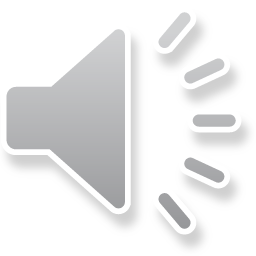 Getting Started STM32CubeIDE mit STM32L152RET
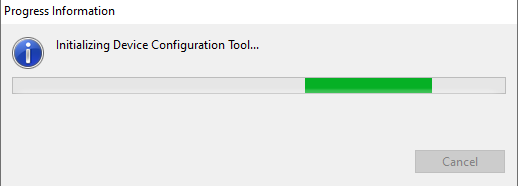 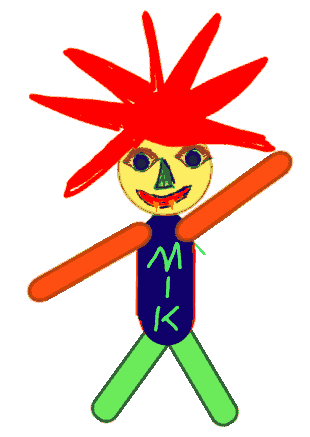 Das Device Configuration Tool wird initialisiert
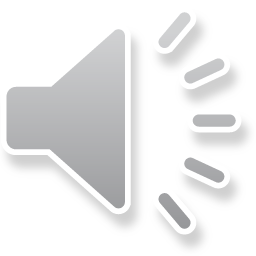 Getting Started STM32CubeIDE mit STM32L152RET
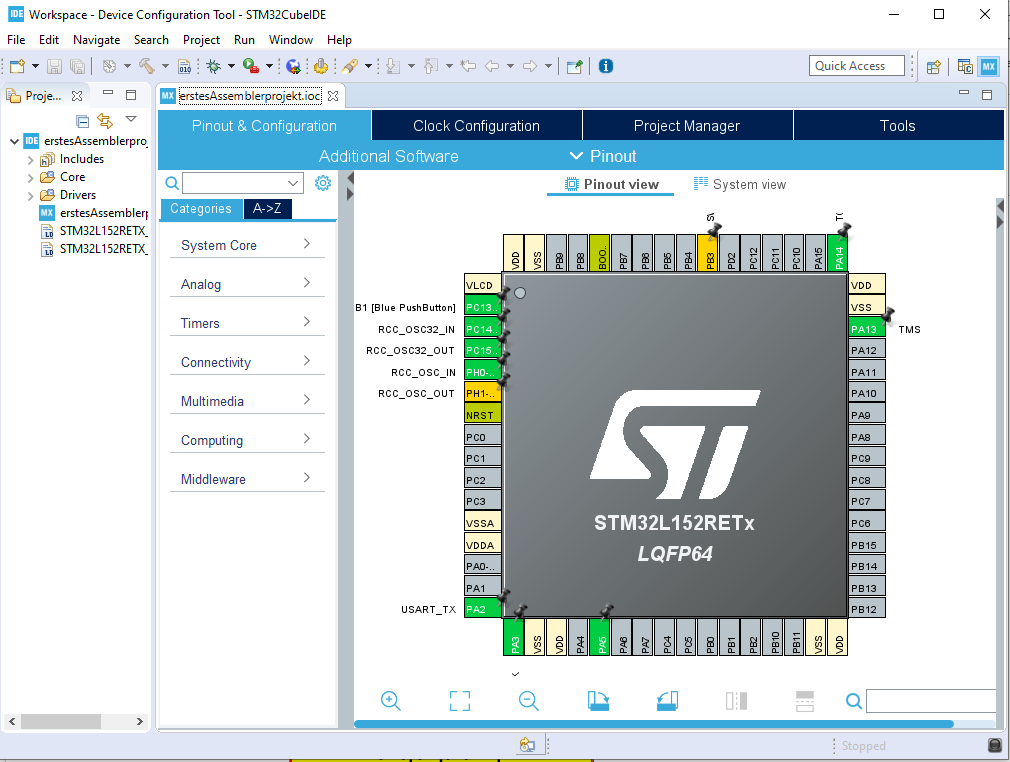 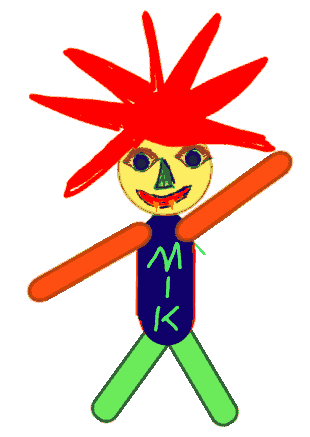 Das Device Configuration Tool
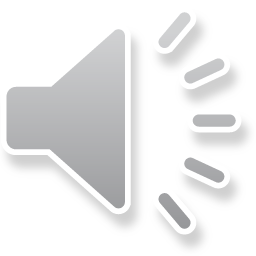 Getting Started STM32CubeIDE mit STM32L152RET
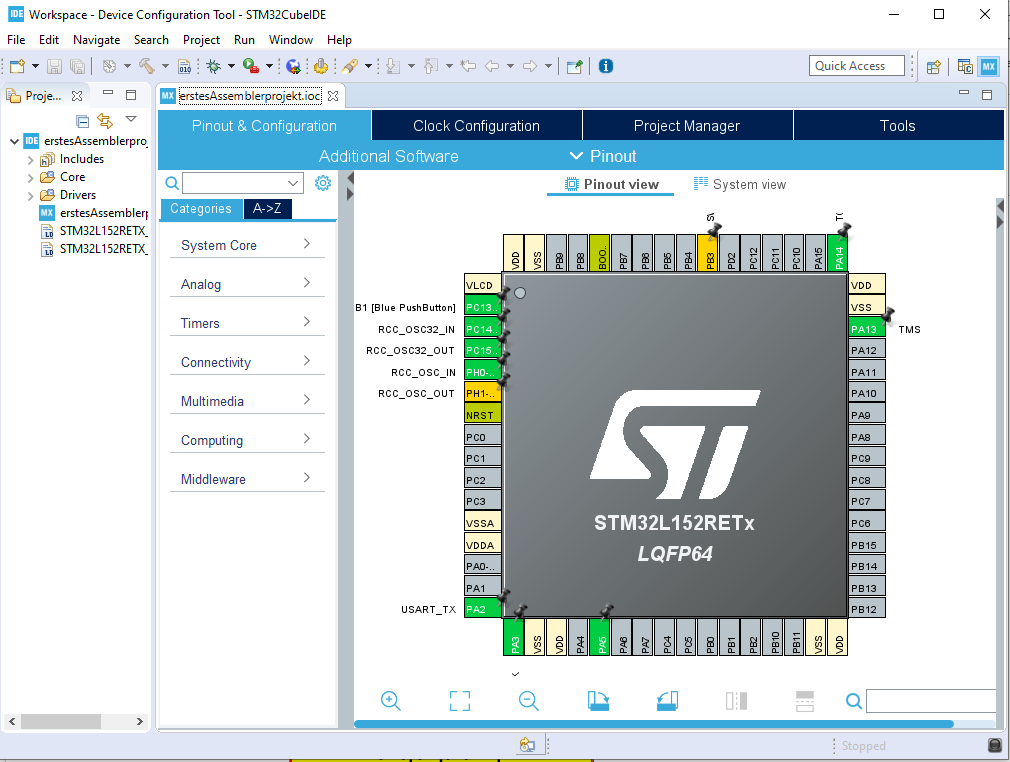 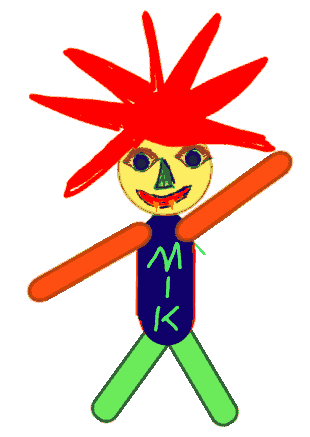 Mit Pinout & Configurationkönnen wir die Ports des Mikrokontrollers nach Wunsch konfigurieren
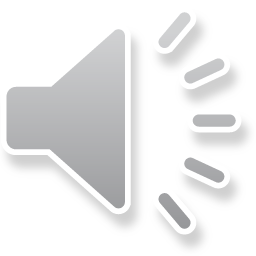 Getting Started STM32CubeIDE mit STM32L152RET
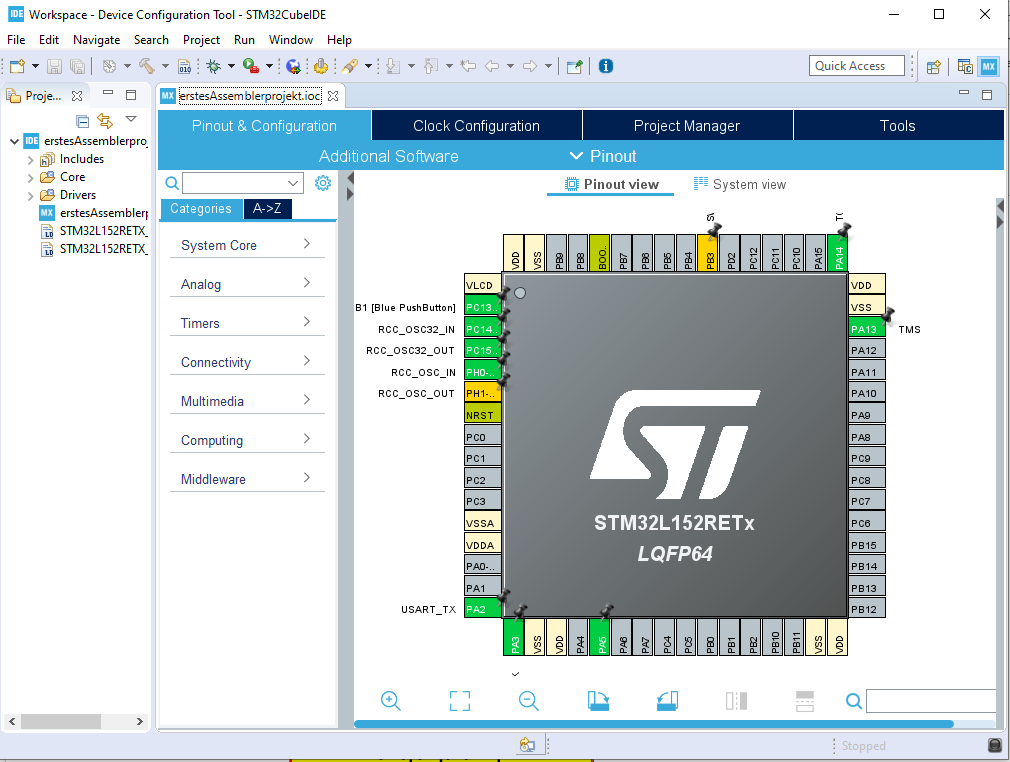 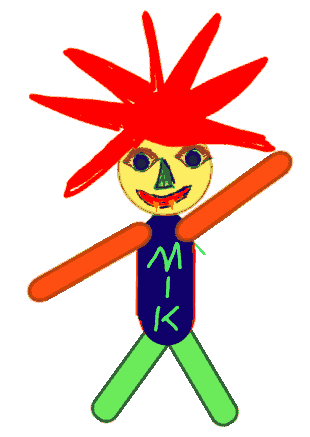 Die Leuchtdioden sind an PC0..PC7 angeschlossen. Wir konfigurieren PC0..PC7 als Output
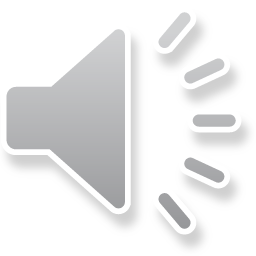 Getting Started STM32CubeIDE mit STM32L152RET
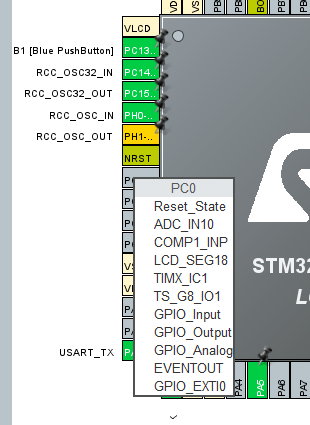 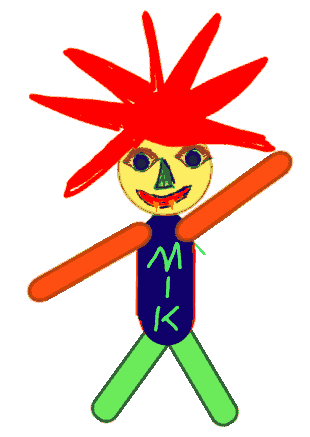 Das Anschlussbeinchen PC0 anklicken und …
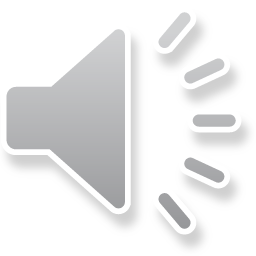 Getting Started STM32CubeIDE mit STM32L152RET
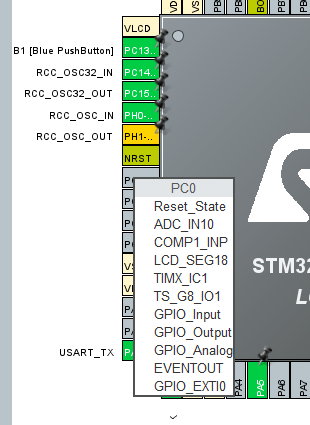 GPIO_Output auswählen
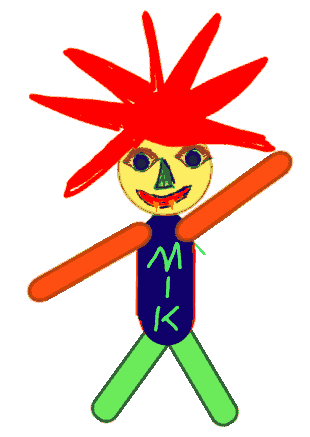 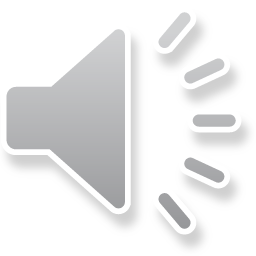 Getting Started STM32CubeIDE mit STM32L152RET
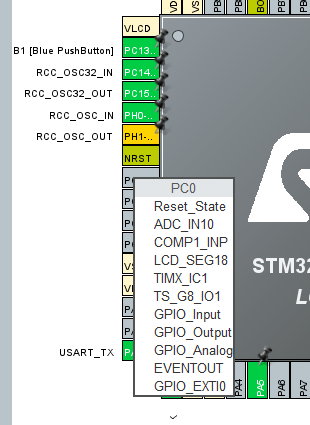 Ebenso mit PC1 .. PC7
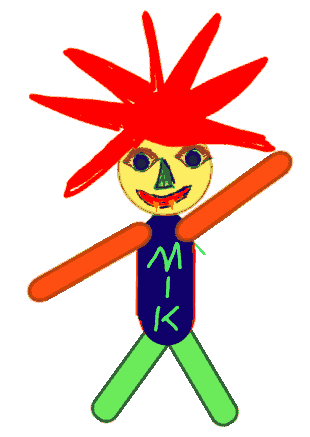 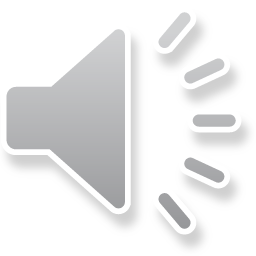 Getting Started STM32CubeIDE mit STM32L152RET
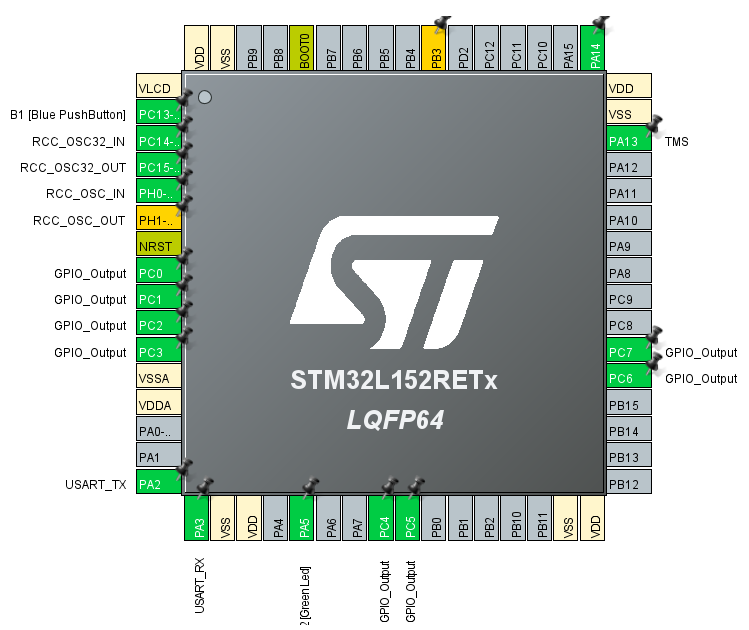 Hier
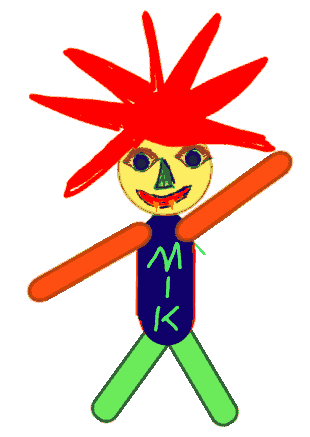 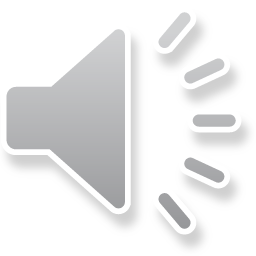 Getting Started STM32CubeIDE mit STM32L152RET
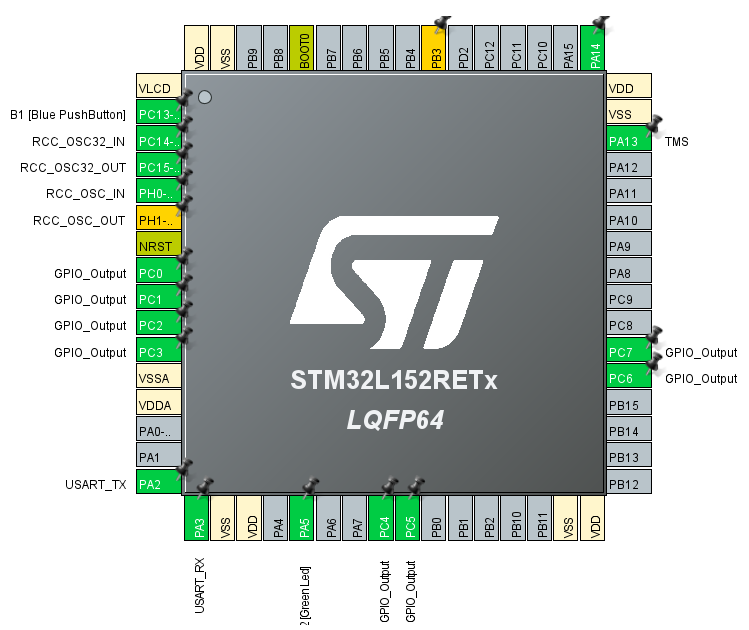 hier
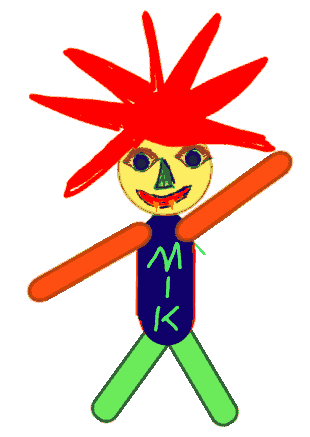 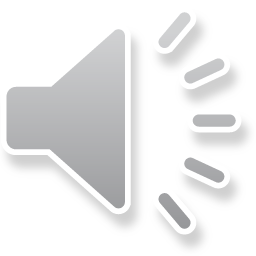 Getting Started STM32CubeIDE mit STM32L152RET
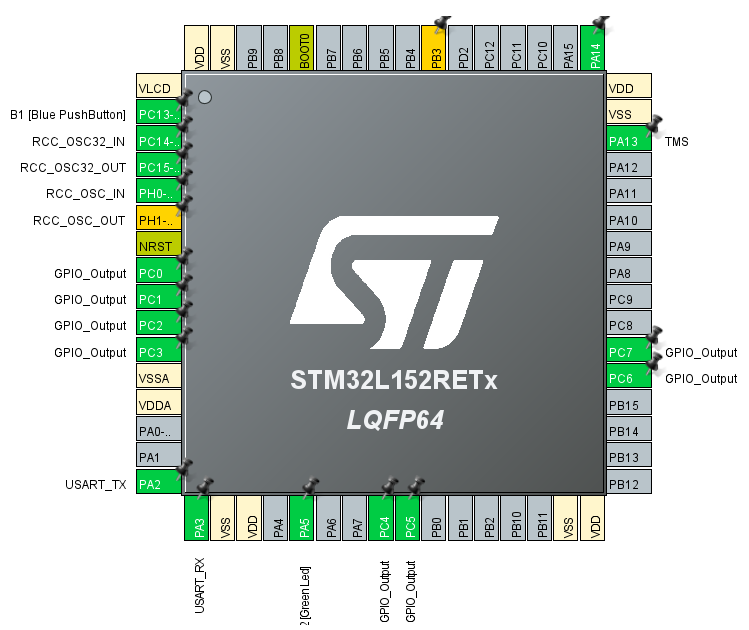 Und hier
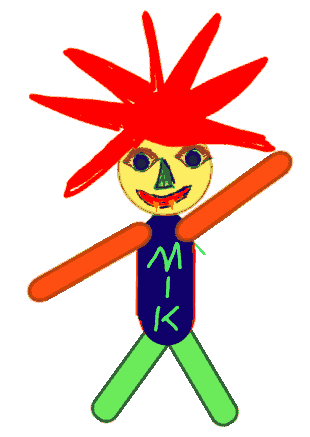 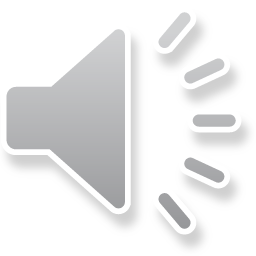 Getting Started STM32CubeIDE mit STM32L152RET
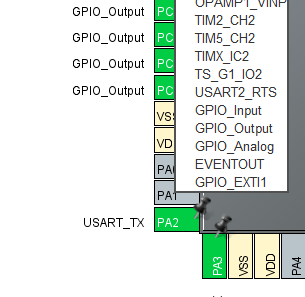 Tasten sind an 
PA1, PA6 und PA10 angeschlossen
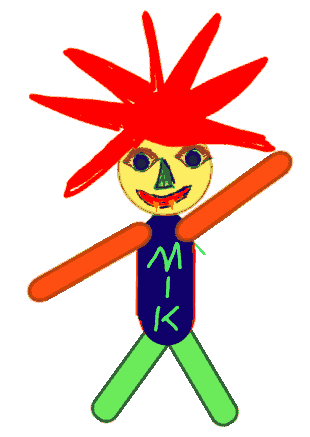 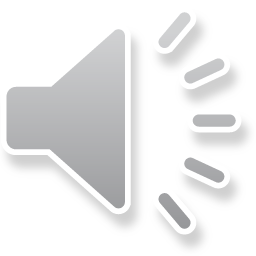 Getting Started STM32CubeIDE mit STM32L152RET
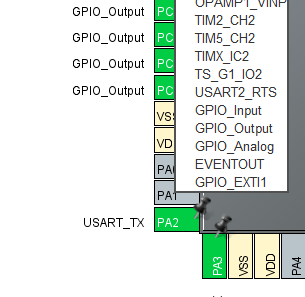 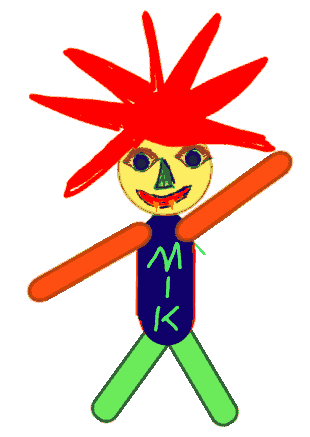 Alle als GPIO_Input einstellen
(Eingabetaster)
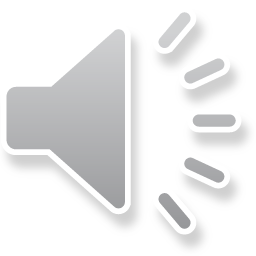 Getting Started STM32CubeIDE mit STM32L152RET
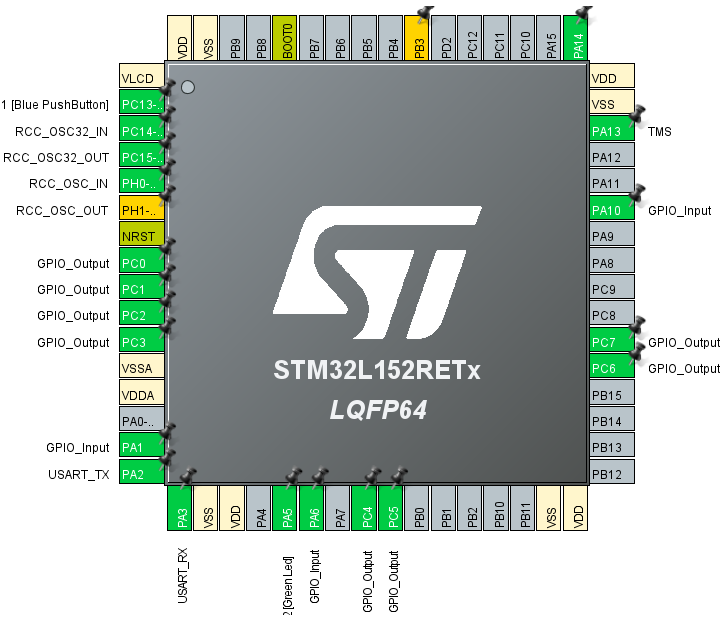 Hier
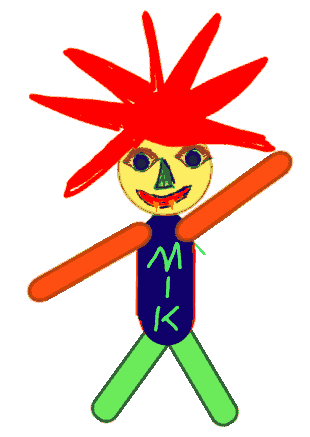 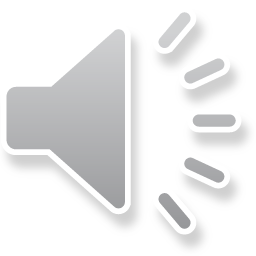 Getting Started STM32CubeIDE mit STM32L152RET
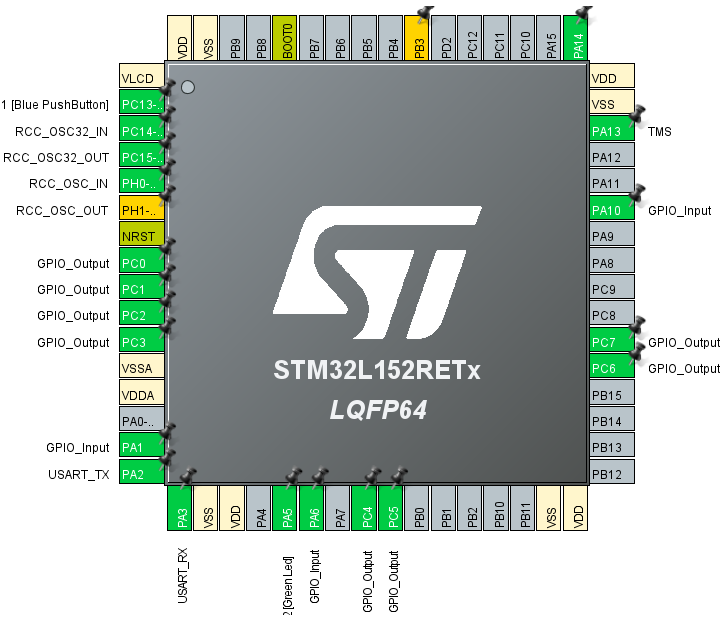 Hier
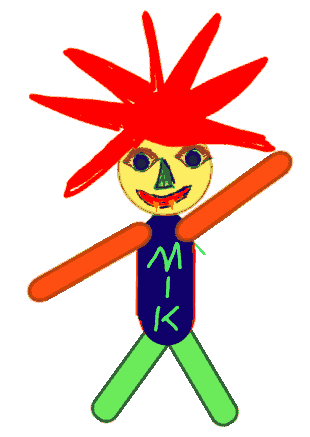 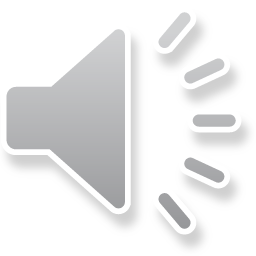 Getting Started STM32CubeIDE mit STM32L152RET
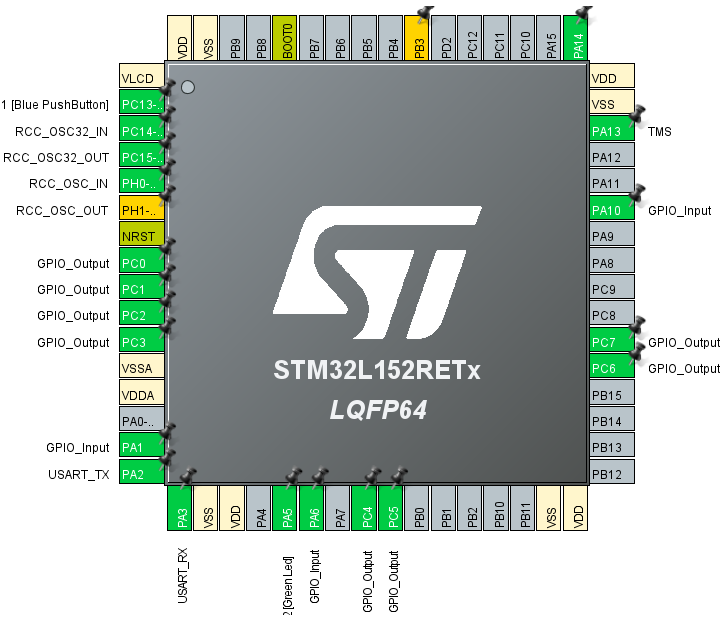 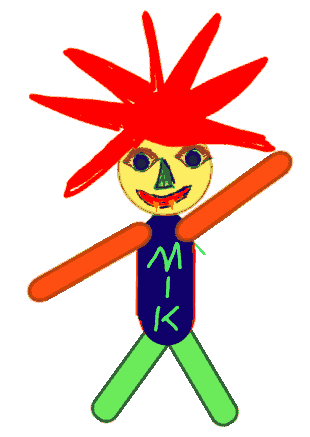 Und hier
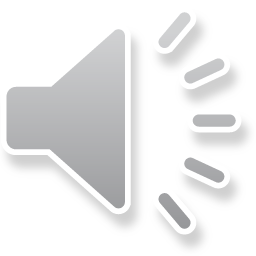 Getting Started STM32CubeIDE mit STM32L152RET
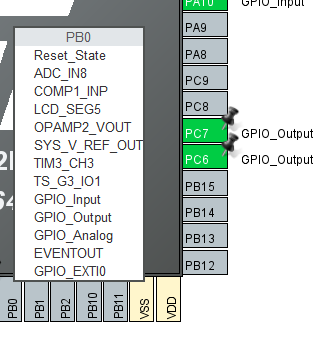 Die Eingabeschalterchen sind an PB0..PB7 angeschlossen
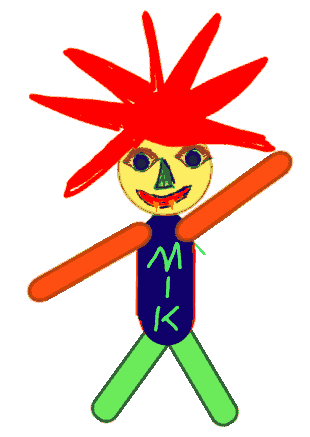 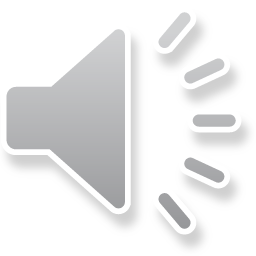 Getting Started STM32CubeIDE mit STM32L152RET
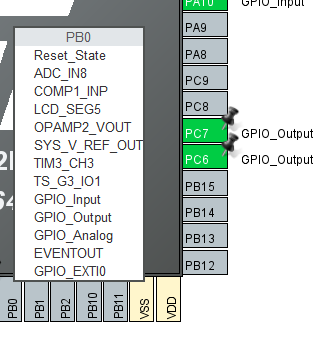 Alle als GPIO_Input konfigurieren
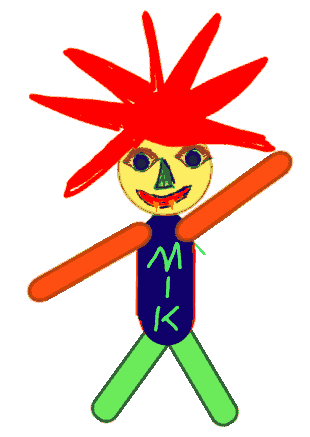 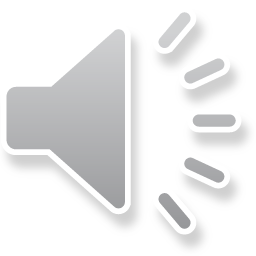 Getting Started STM32CubeIDE mit STM32L152RET
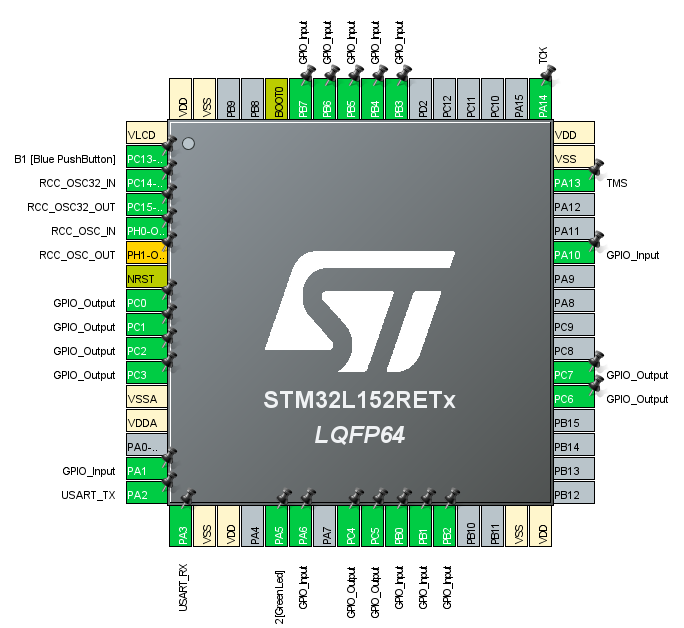 Hier
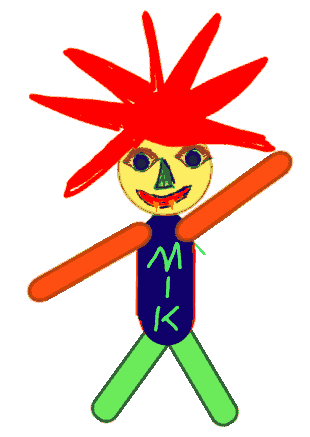 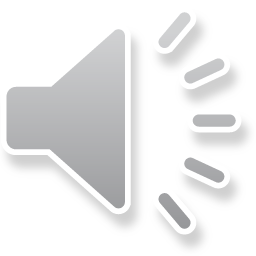 Getting Started STM32CubeIDE mit STM32L152RET
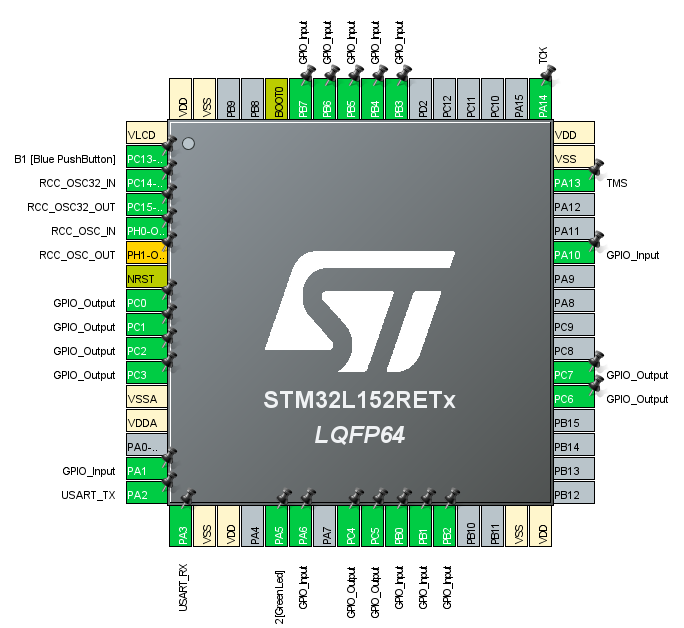 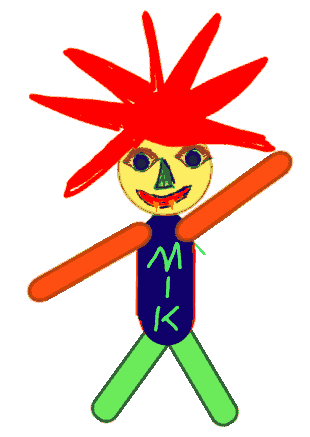 Und hier
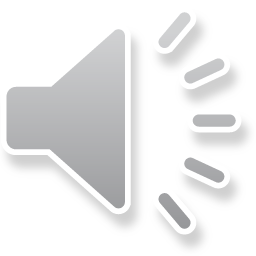 Getting Started STM32CubeIDE mit STM32L152RET
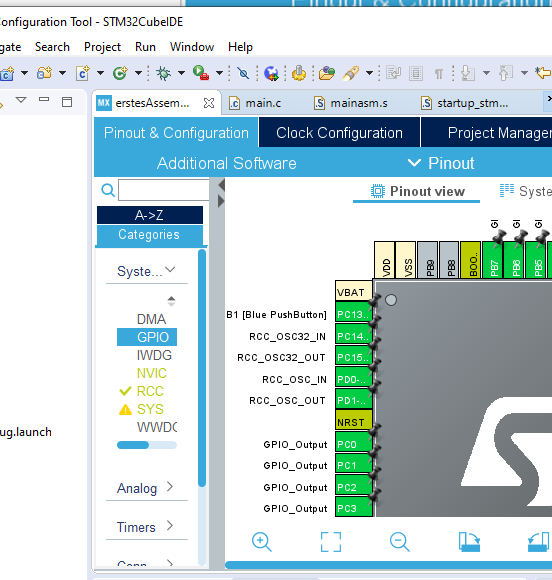 System -> GPIO auswählen
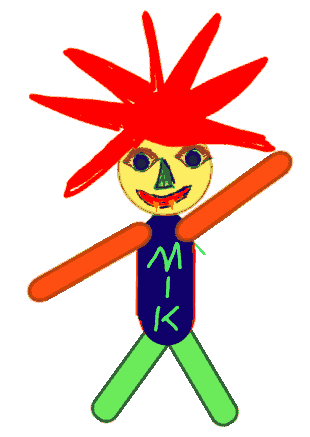 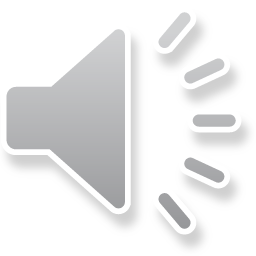 Getting Started STM32CubeIDE mit STM32L152RET
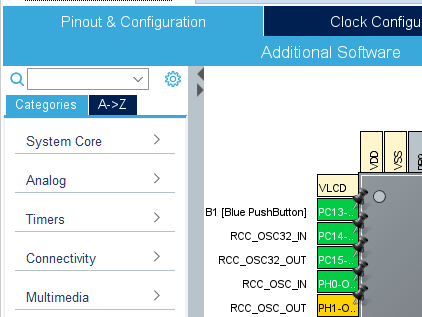 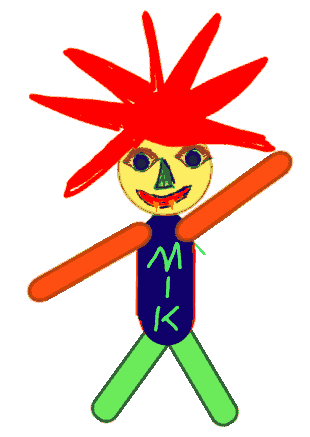 Die Pionout Mode Configuration aufklappen
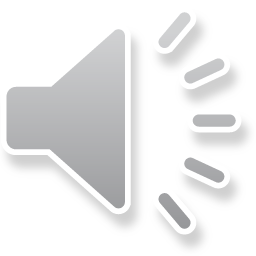 Getting Started STM32CubeIDE mit STM32L152RET
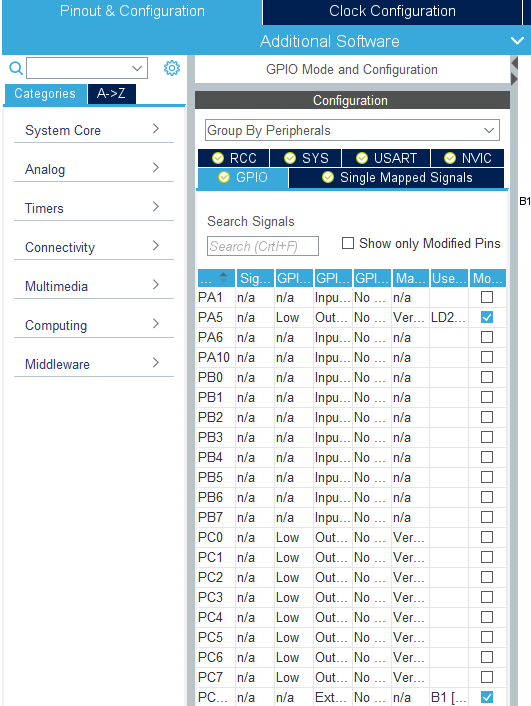 Unsere Taster und Schalter liefern bei Betätigung eine „1“
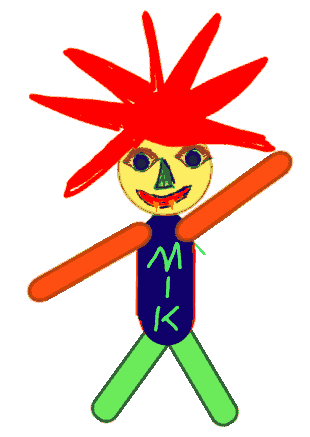 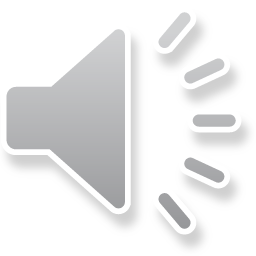 Getting Started STM32CubeIDE mit STM32L152RET
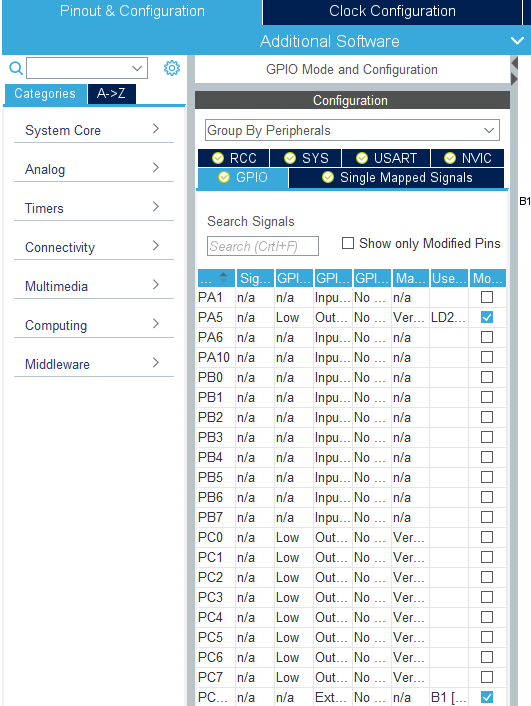 Und bei Nichtbetätigung
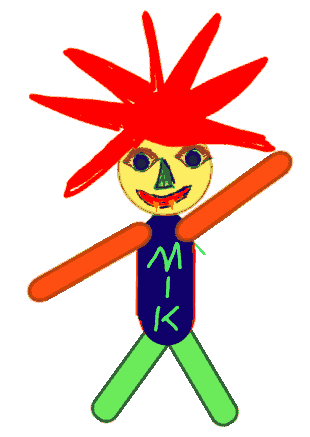 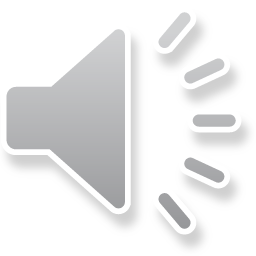 Getting Started STM32CubeIDE mit STM32L152RET
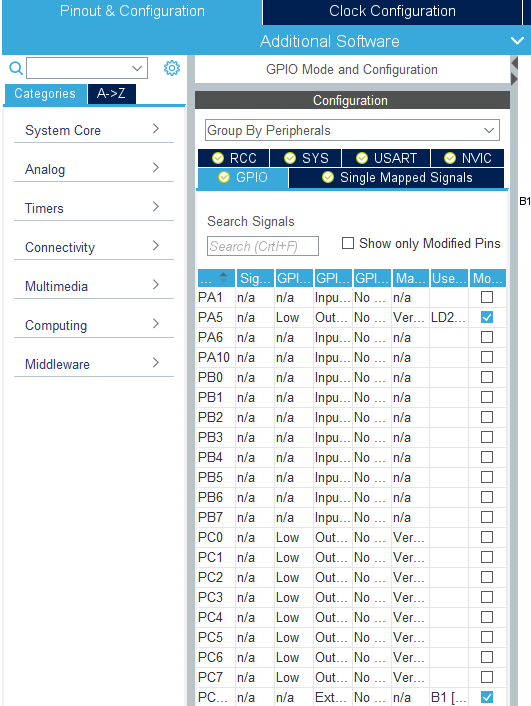 Und bei Nichtbetätigungleider nichts!!
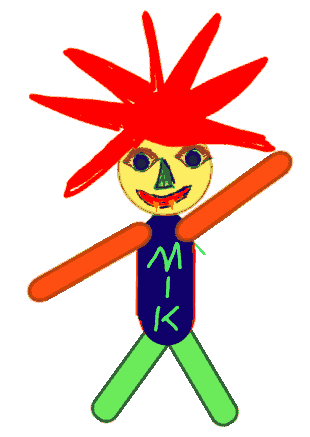 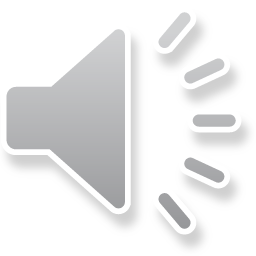 Getting Started STM32CubeIDE mit STM32L152RET
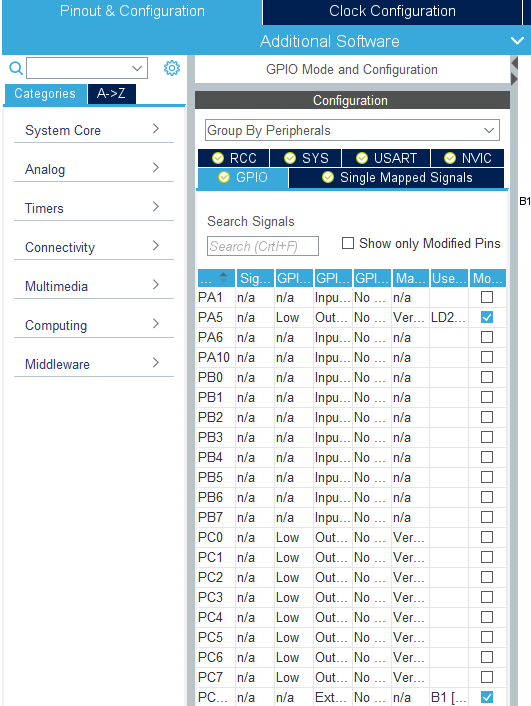 Zum Glück können wir festlegen, was „nichts“ sein soll
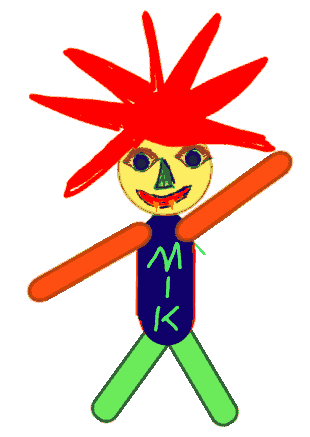 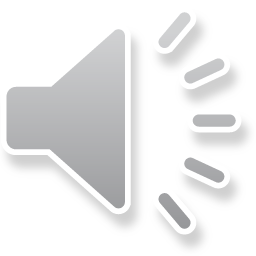 Getting Started STM32CubeIDE mit STM32L152RET
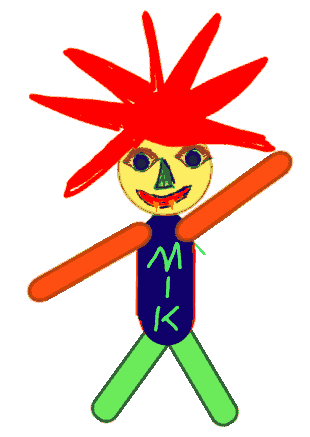 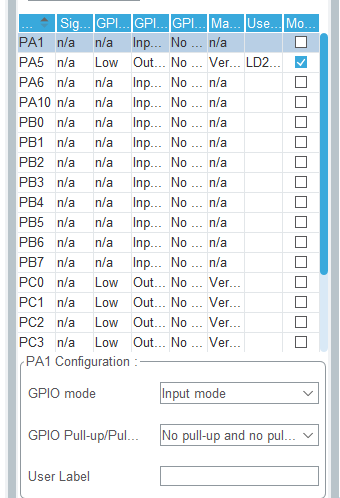 PA1 (ist eine Taste) markieren
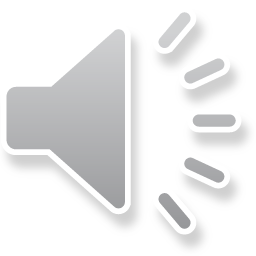 Getting Started STM32CubeIDE mit STM32L152RET
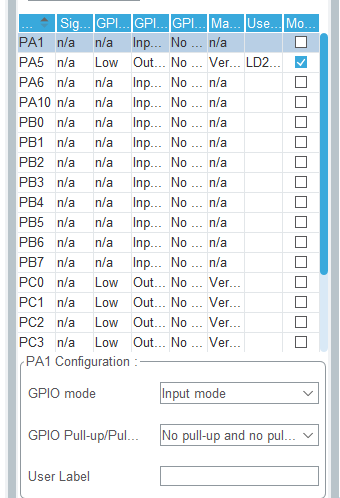 Bei GPIO Pull-up/Pul…
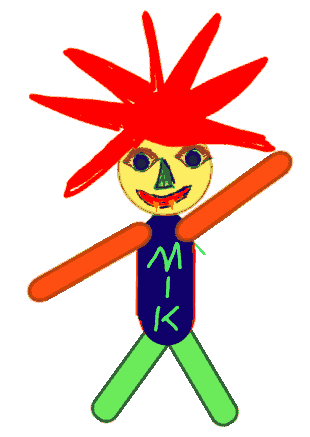 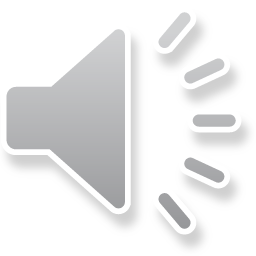 Getting Started STM32CubeIDE mit STM32L152RET
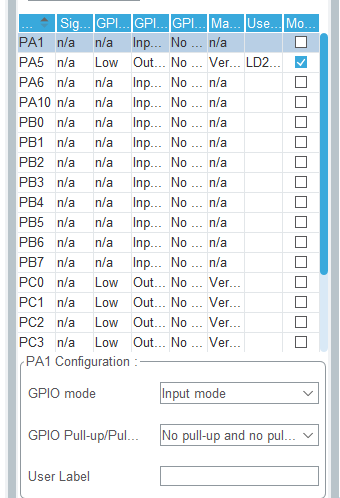 Pull-down auswählen
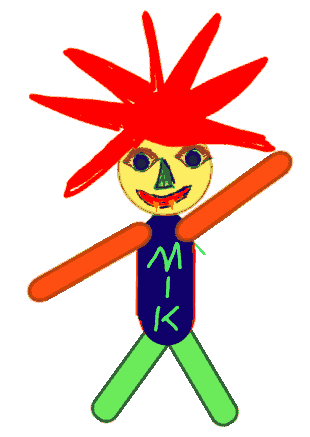 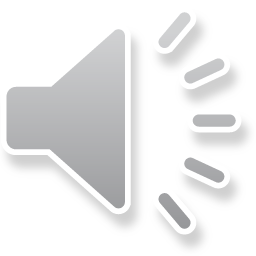 Getting Started STM32CubeIDE mit STM32L152RET
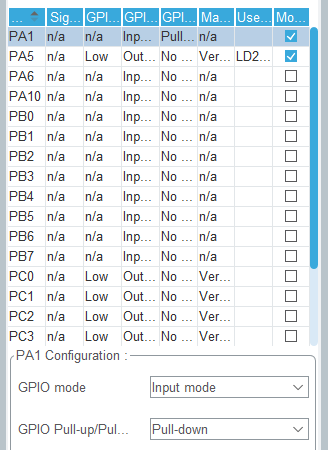 Pull-down auswählen
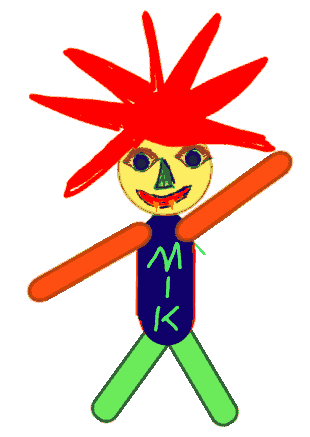 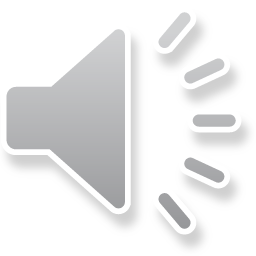 Getting Started STM32CubeIDE mit STM32L152RET
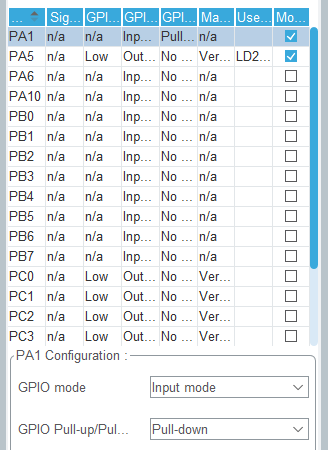 Pull-down: Nichts = „0“
(Pull-up wäre „1)
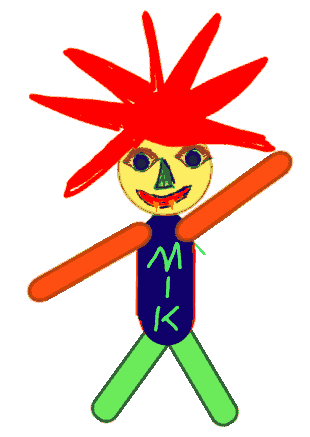 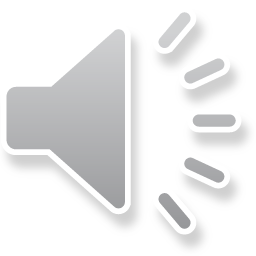 Getting Started STM32CubeIDE mit STM32L152RET
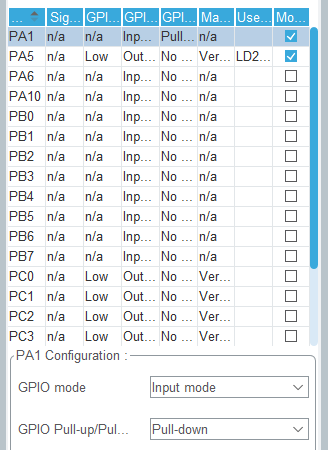 Ebenso bei:
PA6, PA10, PB0..PB7
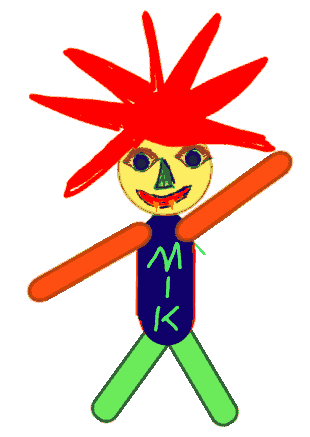 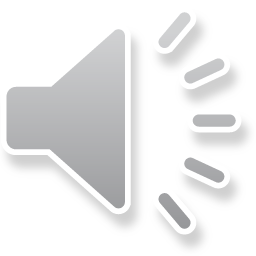 Getting Started STM32CubeIDE mit STM32L152RET
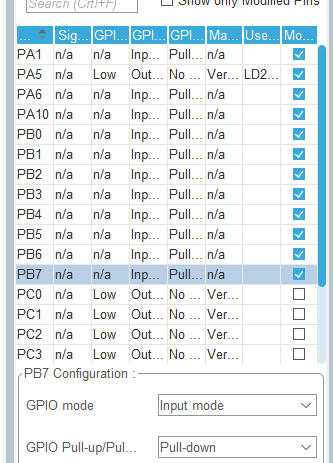 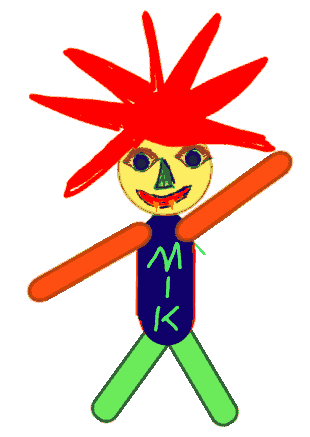 Ebenso bei:
PA6, PA10, PB0..PB7
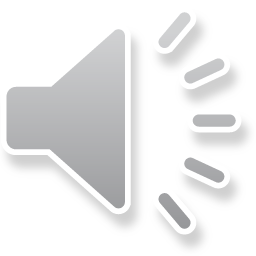 Getting Started STM32CubeIDE mit STM32L152RET
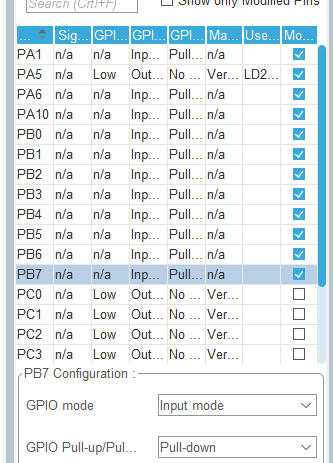 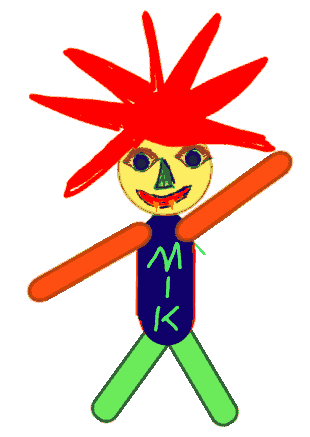 Was bleibt noch zu tun?
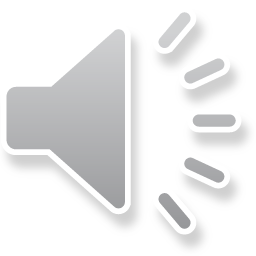 Getting Started STM32CubeIDE mit STM32L152RET
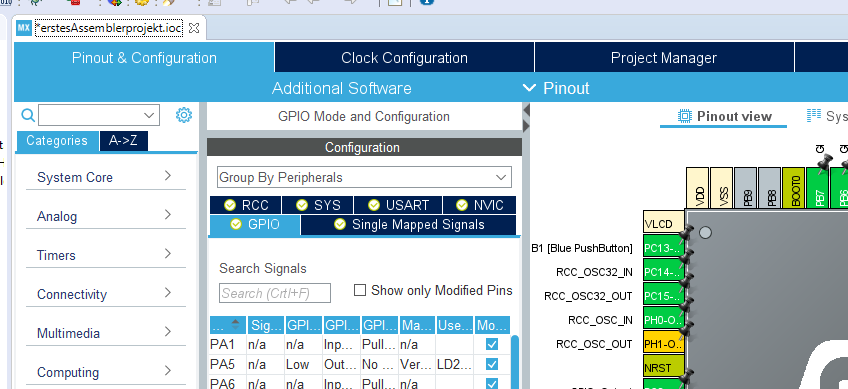 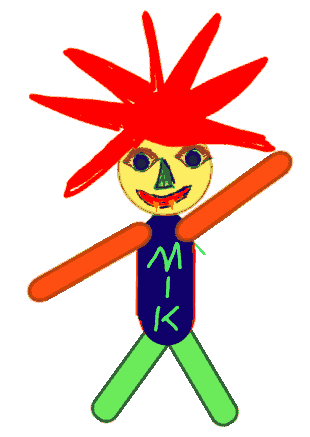 Der Systemtakt des Mikrocontrollers muss noch eingestellt werden.
Klick auf:
Clock Configuration
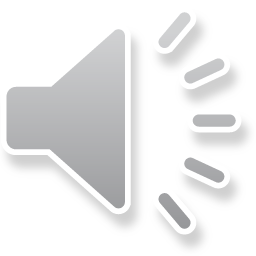 Getting Started STM32CubeIDE mit STM32L152RET
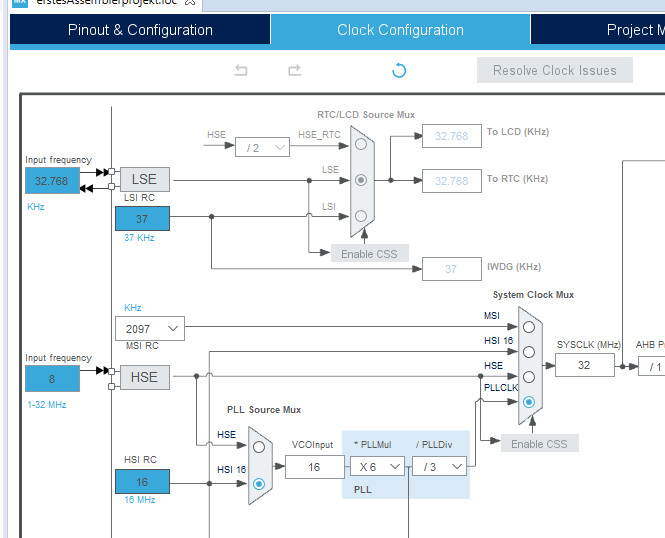 Der Mikrocontroller hat viele Möglichkeiten den Systemtakt ein zu stellen
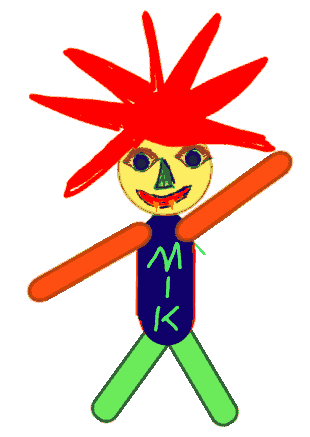 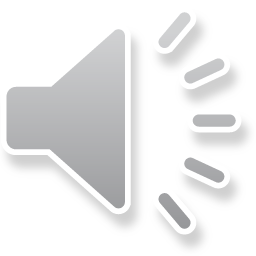 Getting Started STM32CubeIDE mit STM32L152RET
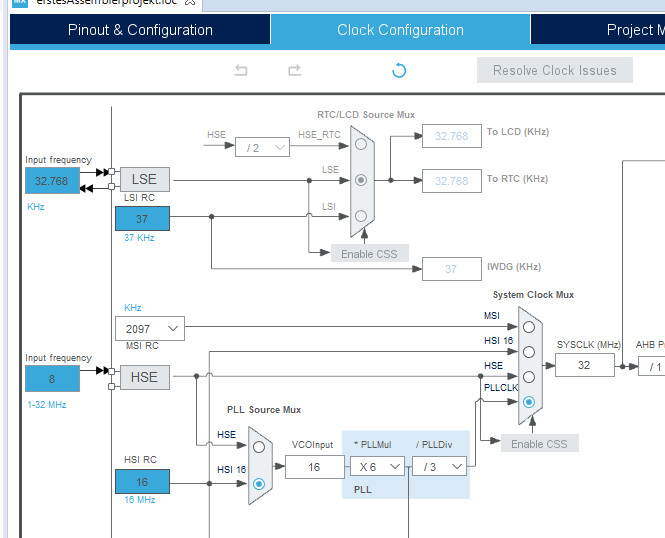 Ausgewählt wurde der 16 MHz interne Taktgenerator
(HSI High Speed Internal)
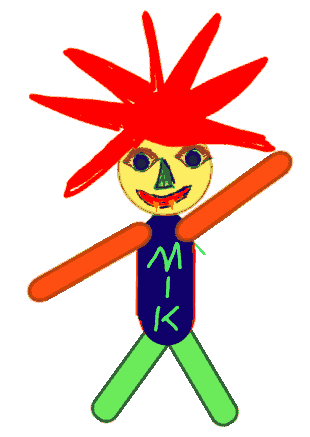 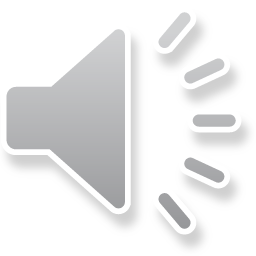 Getting Started STM32CubeIDE mit STM32L152RET
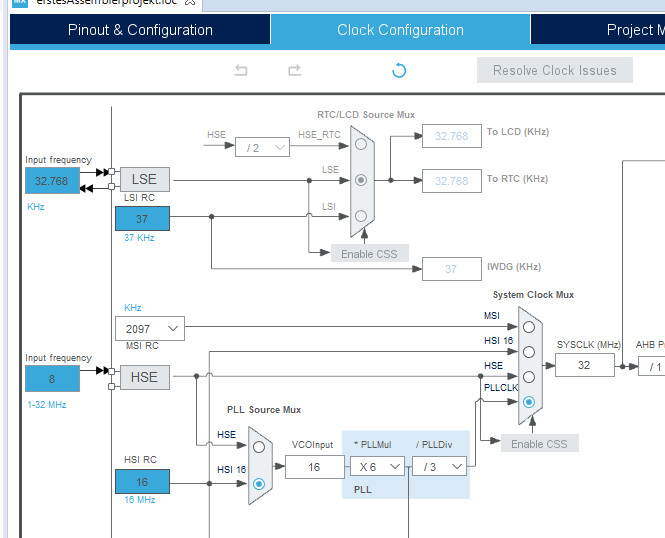 Mal 6 geteilt durch 3 ergibt den Systemtakt 32MHz
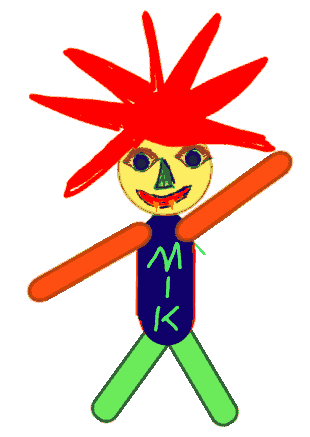 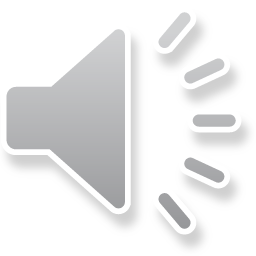 Getting Started STM32CubeIDE mit STM32L152RET
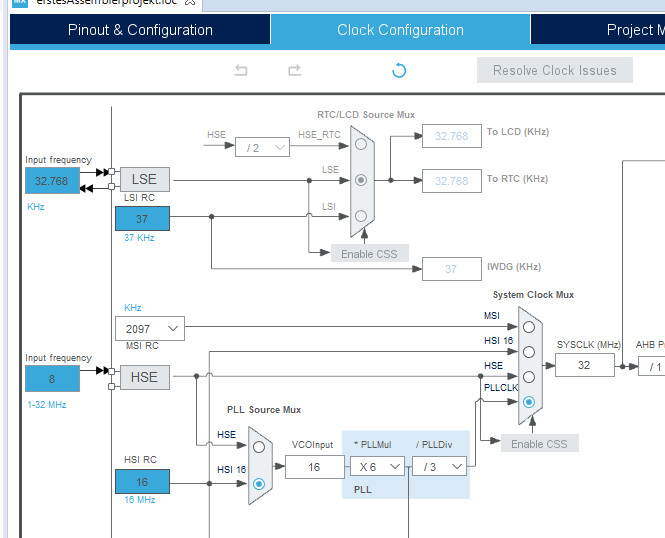 allerdings
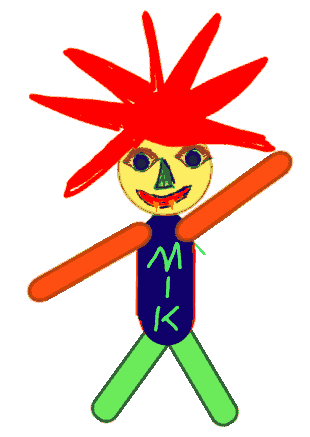 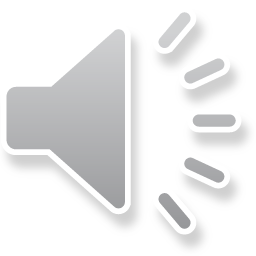 Getting Started STM32CubeIDE mit STM32L152RET
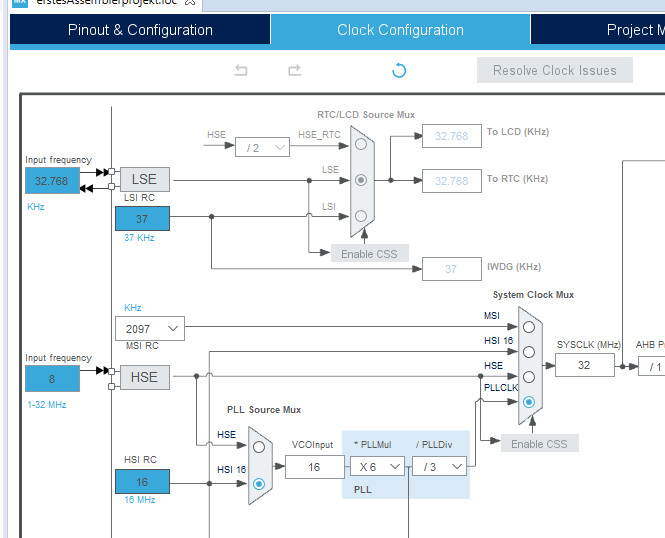 Ist der sehr ungenau. Geht aber.
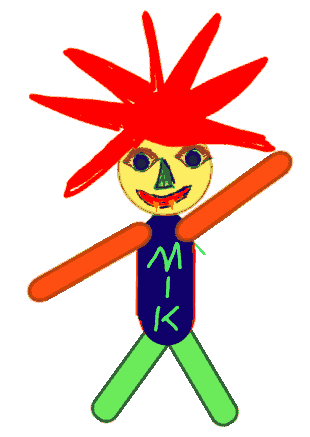 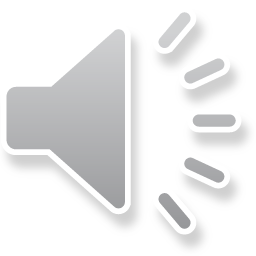 Getting Started STM32CubeIDE mit STM32L152RET
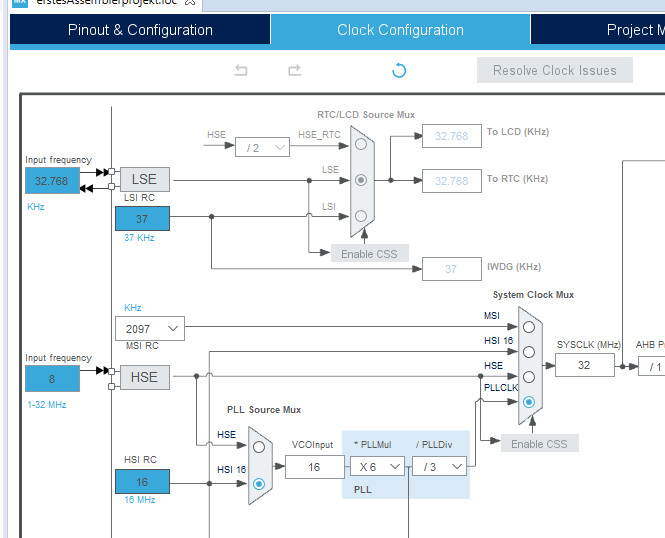 Besser ist der extern Eingespeiste Takt von 8 MHz(HSE High Speed External
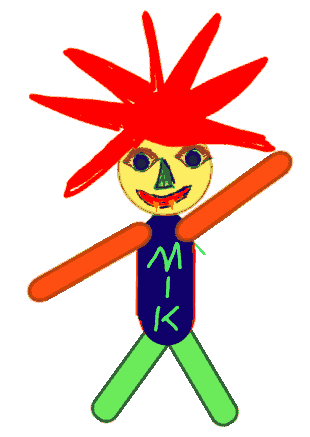 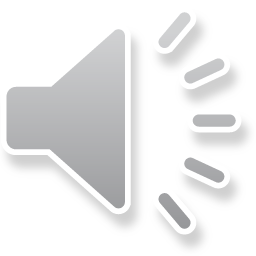 Getting Started STM32CubeIDE mit STM32L152RET
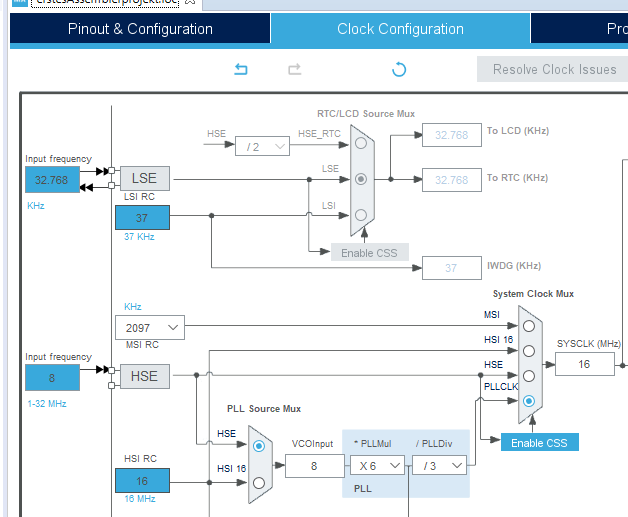 Also HSE auswählen
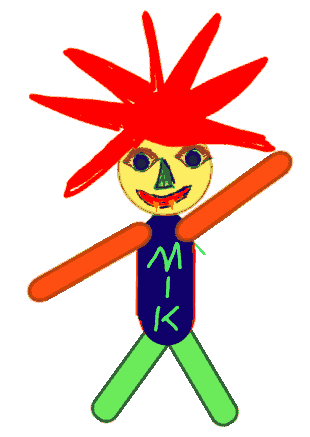 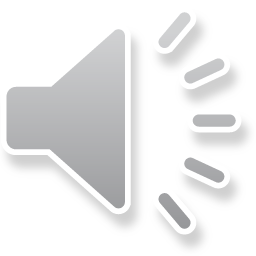 Getting Started STM32CubeIDE mit STM32L152RET
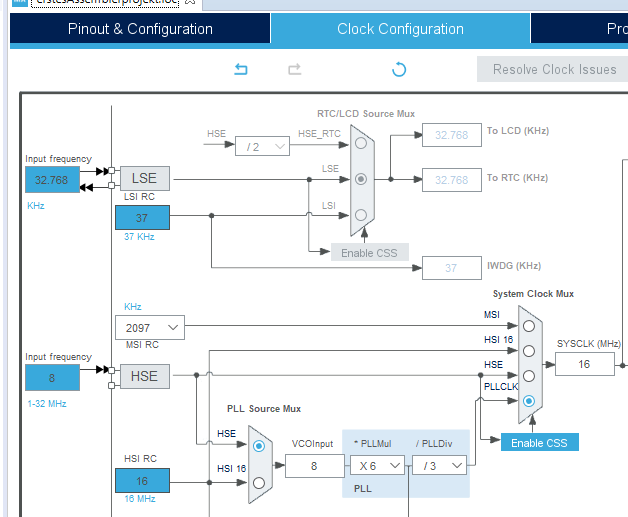 Jetzt stimmt der Systemtakt nicht mehr (16 statt 32 MHz)
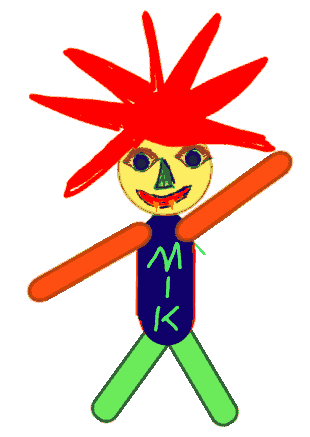 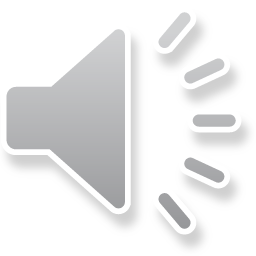 Getting Started STM32CubeIDE mit STM32L152RET
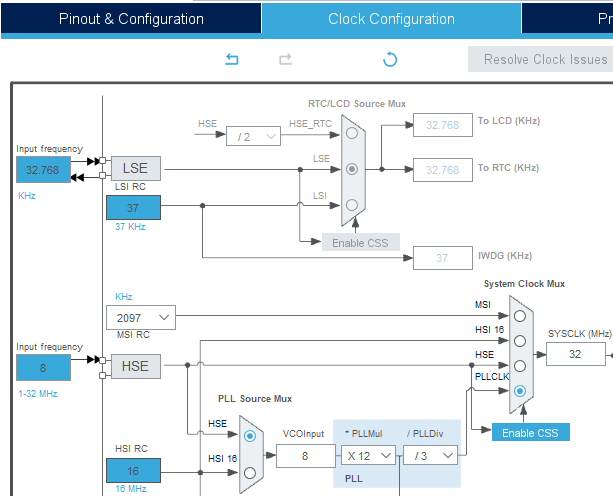 Also ändern auf x12:
8MHz x 12 /3 =32MHz
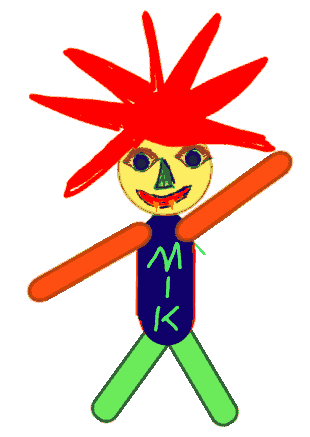 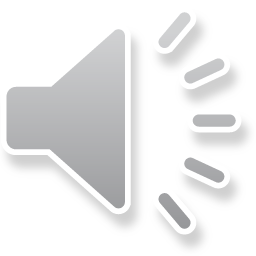 Getting Started STM32CubeIDE mit STM32L152RET
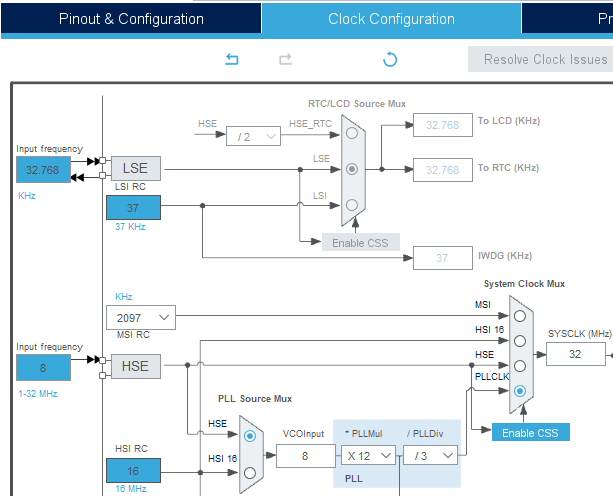 Alles erledigt. 
Diese Einstellungen sind nur einmal erforderlich und sind im File .ioc gespeichert.
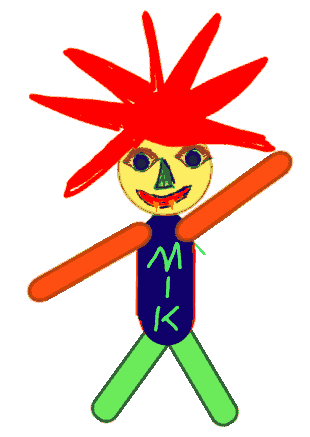 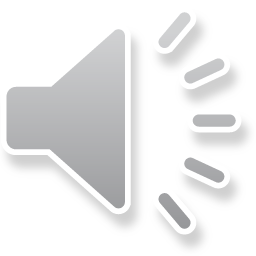 Getting Started STM32CubeIDE mit STM32L152RET
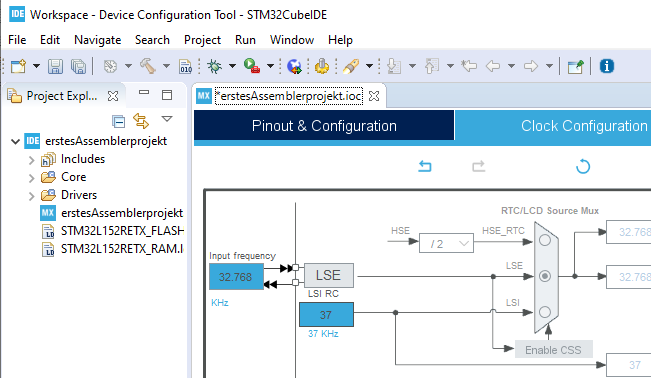 Die Konfiguration wird jetzt in das Programm übertragen mit…
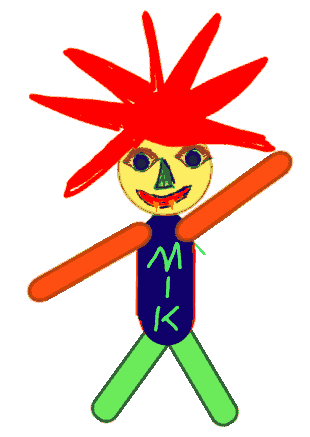 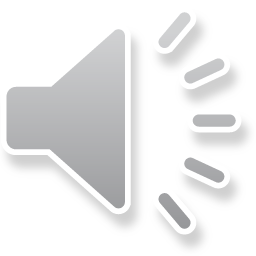 Getting Started STM32CubeIDE mit STM32L152RET
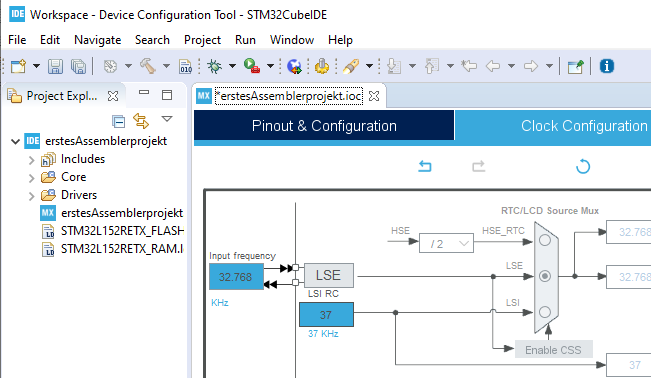 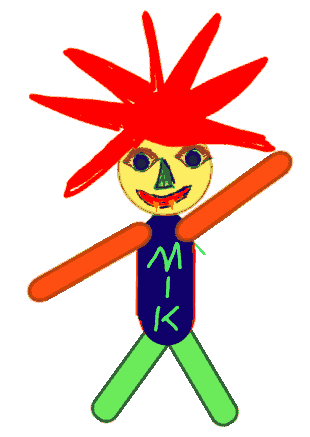 Dem Device Configuration Code Generation Tool
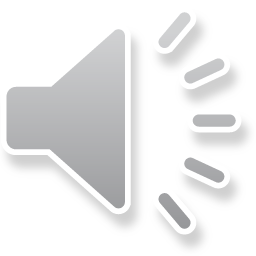 Getting Started STM32CubeIDE mit STM32L152RET
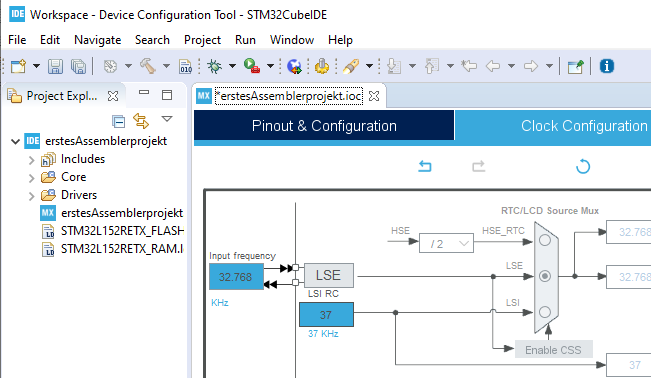 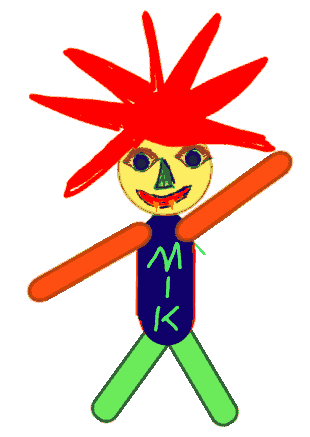 Einfach anklicken
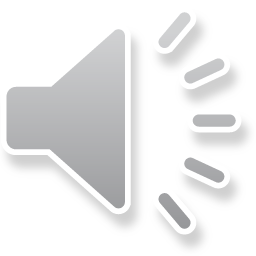 Getting Started STM32CubeIDE mit STM32L152RET
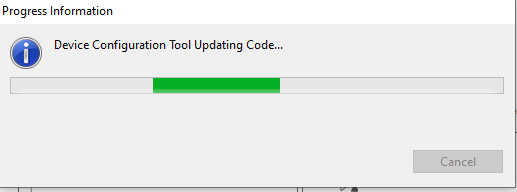 Der Code wird erzeugt
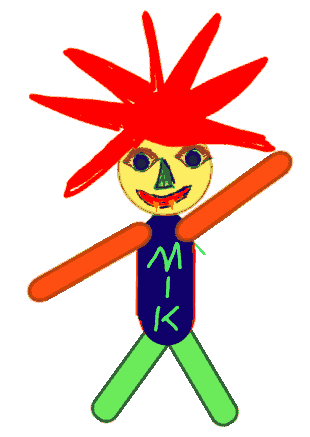 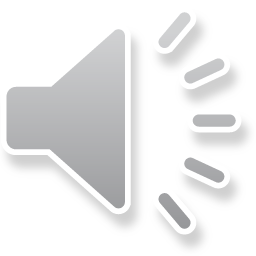 Getting Started STM32CubeIDE mit STM32L152RET
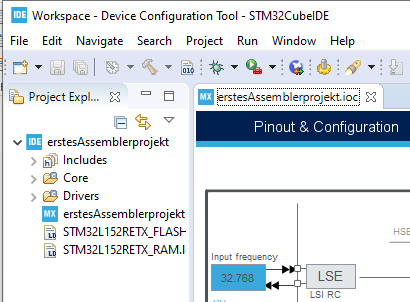 Aber wo ist er zu finden?
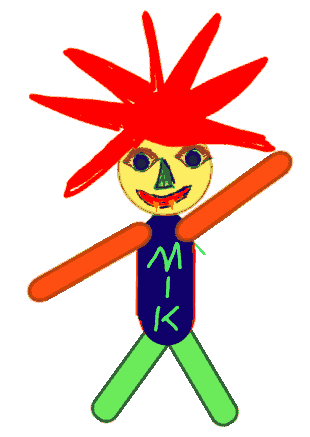 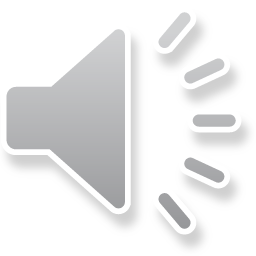 Getting Started STM32CubeIDE mit STM32L152RET
Unter Core/Src
Main.c ist das Haupt-C-Programm
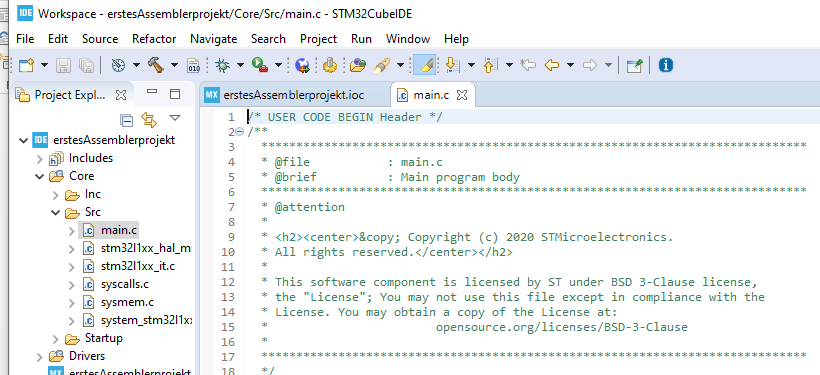 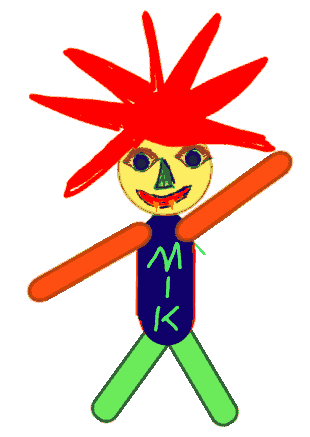 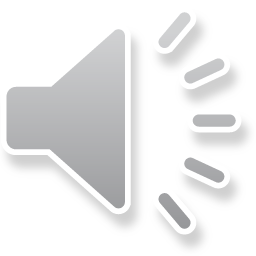 Getting Started STM32CubeIDE mit STM32L152RET
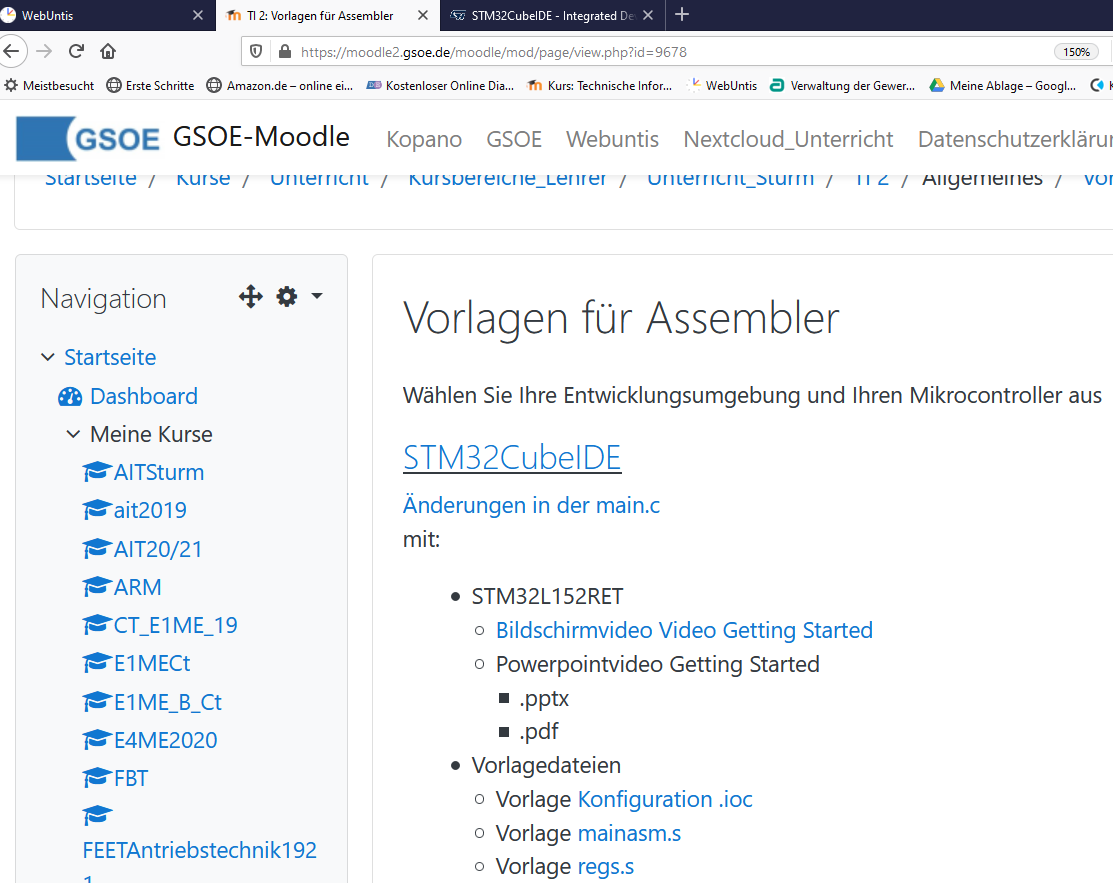 Vorlagedateien für Assembler finden sich in Moodle:
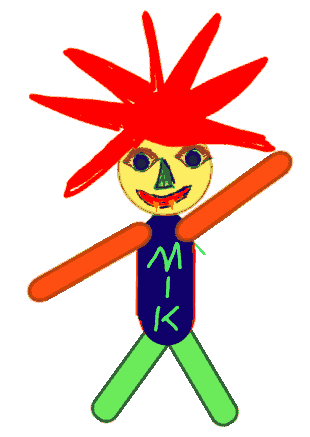 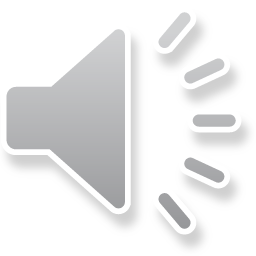 Getting Started STM32CubeIDE mit STM32L152RET
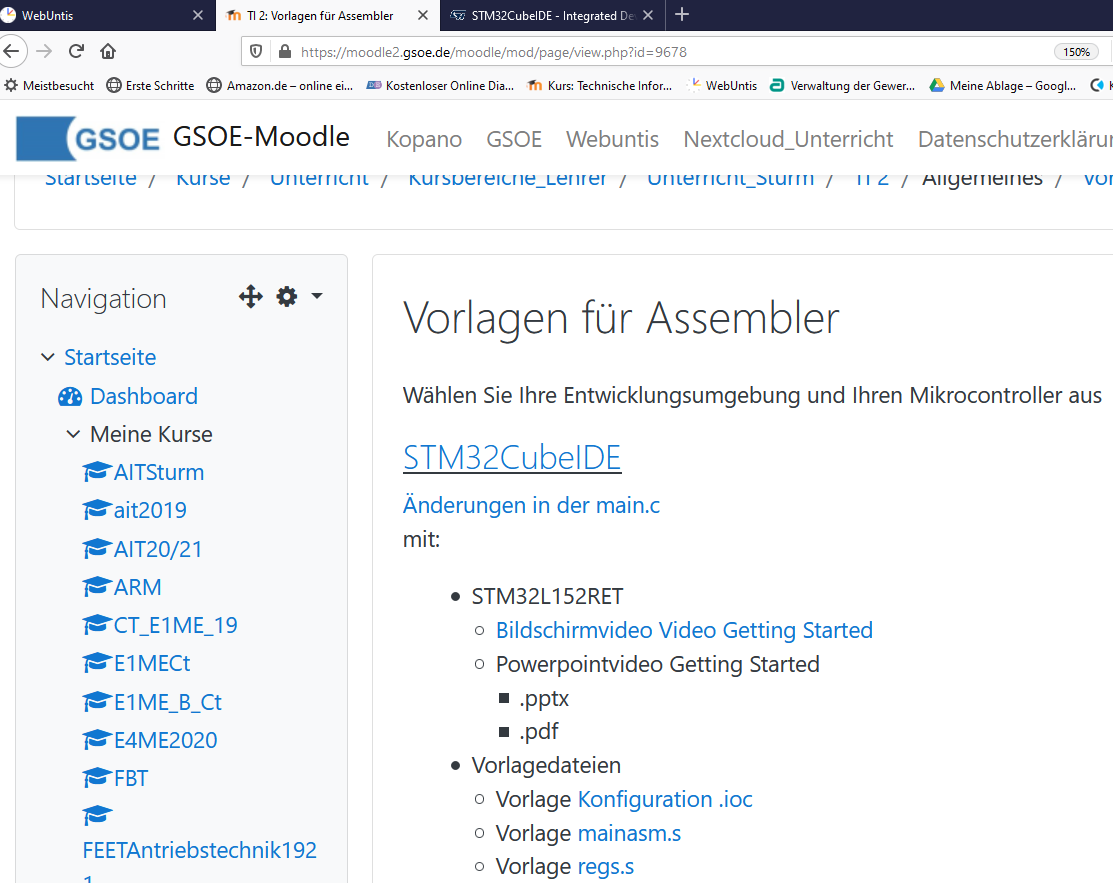 Konfiguration.ioc:
Die Konfiguration von eben
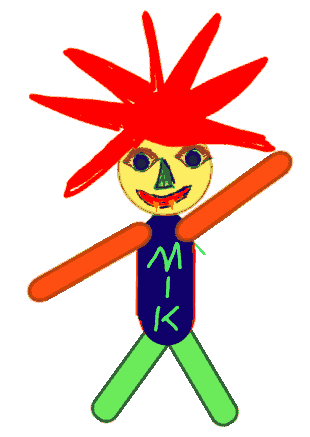 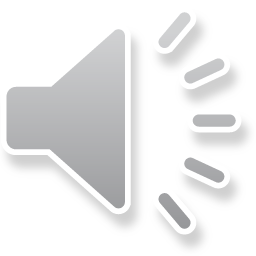 Getting Started STM32CubeIDE mit STM32L152RET
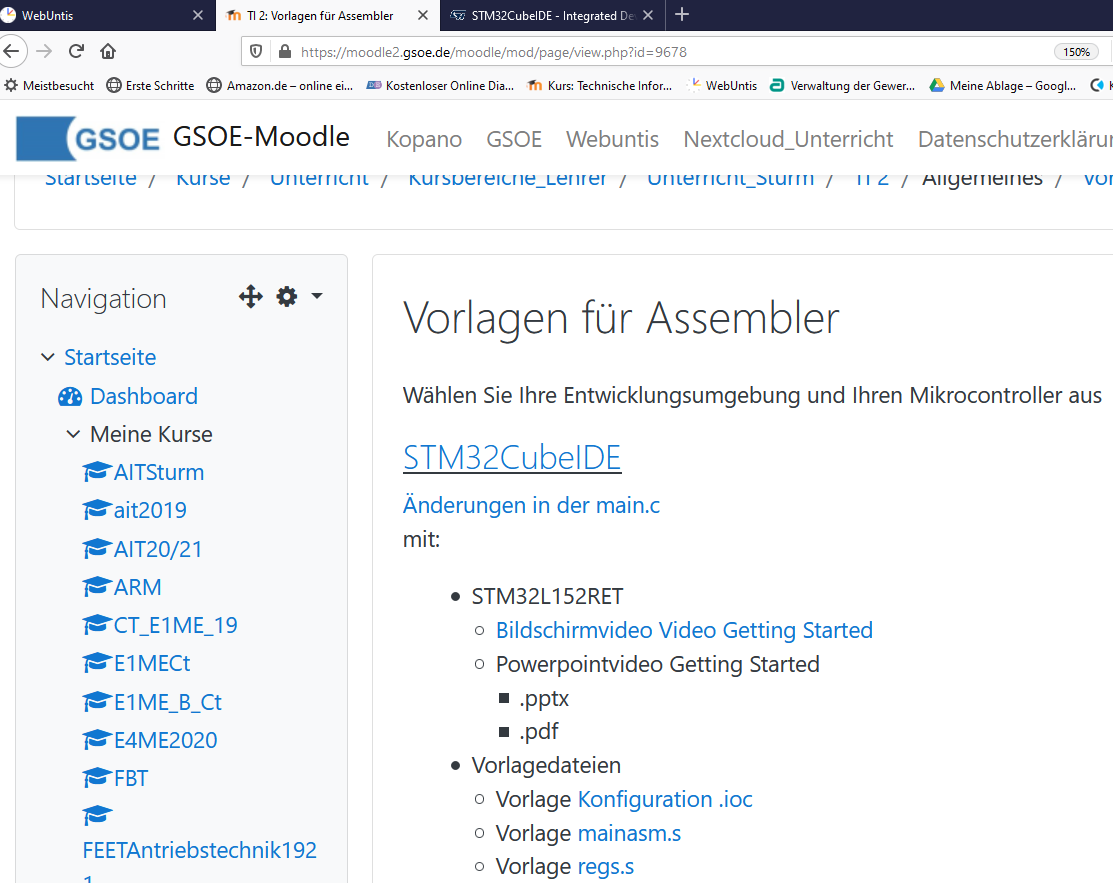 mainasm.s:
Das Hauptprogramm in Assembler
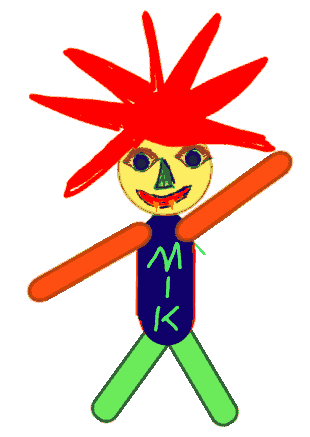 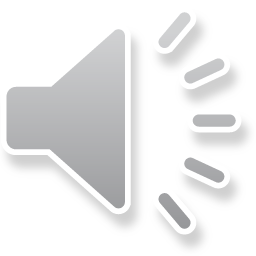 Getting Started STM32CubeIDE mit STM32L152RET
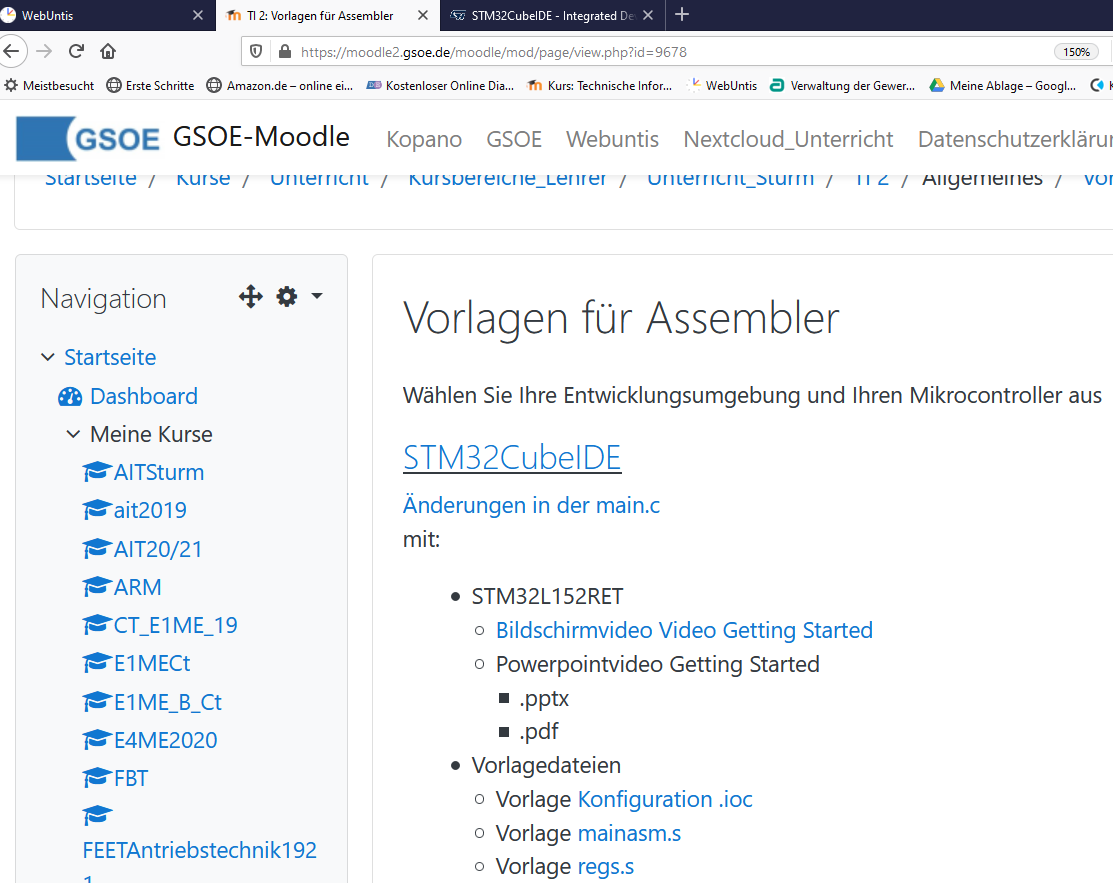 regs.s:
Registerdefinitionen für Assembler
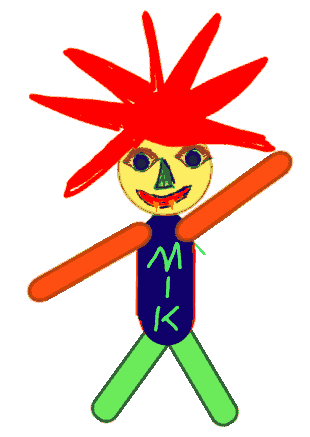 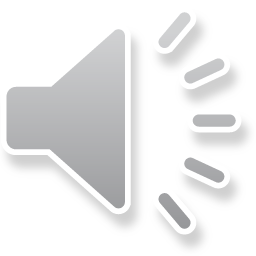 Getting Started STM32CubeIDE mit STM32L152RET
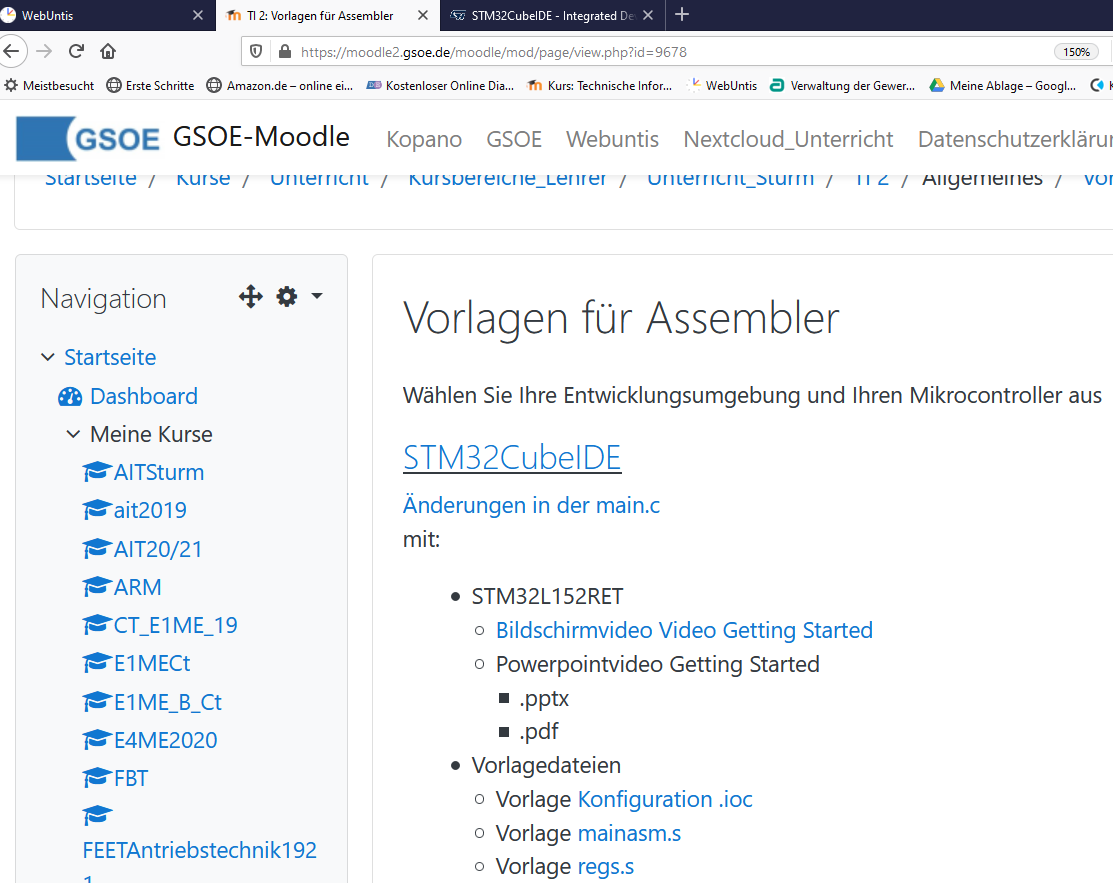 regs.s und mainasm.s herunterladen und in den src-Ordner des Projekts kopieren
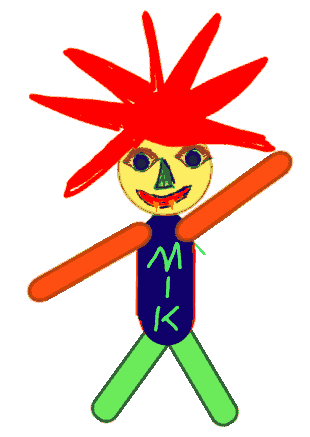 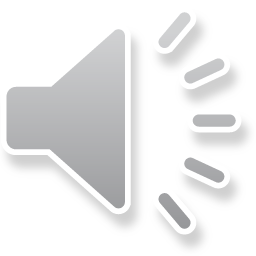 Getting Started STM32CubeIDE mit STM32L152RET
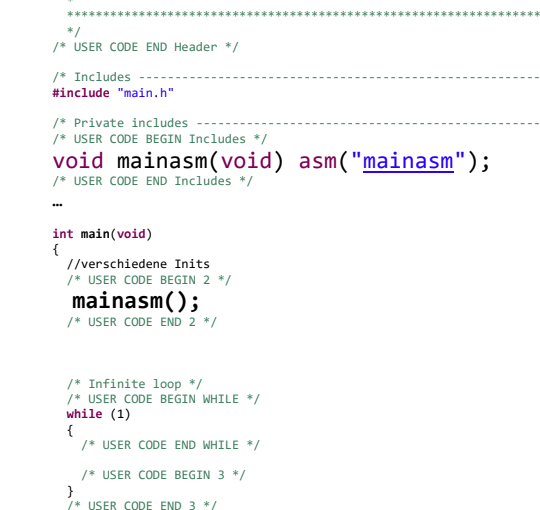 mainasm als C-Operation deklarieren bei USER CODE BEGIN Includes
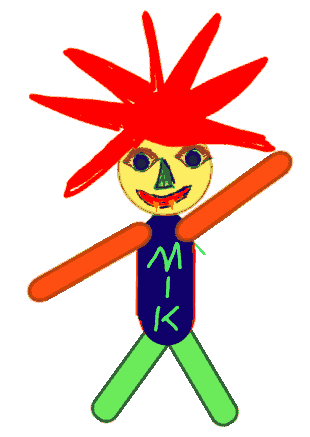 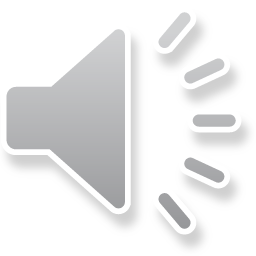 Getting Started STM32CubeIDE mit STM32L152RET
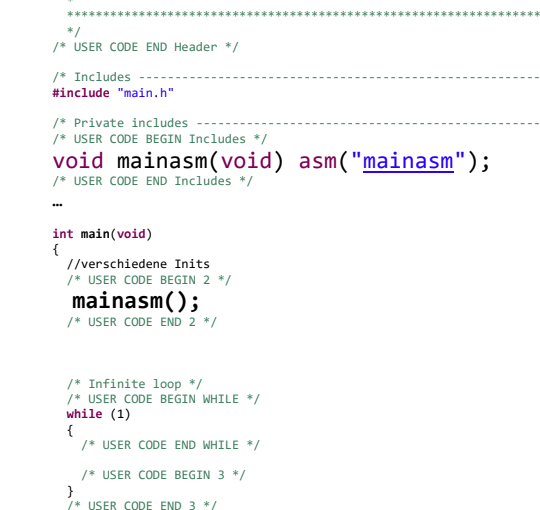 mainasm() aufrufen in USER CODE BEGIN 2
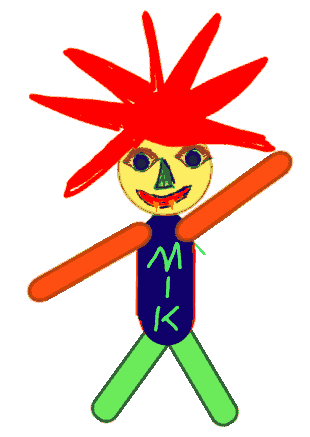 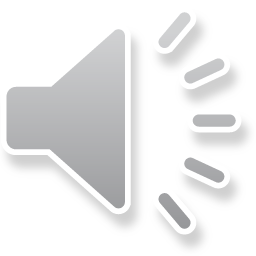 Getting Started STM32CubeIDE mit STM32L152RET
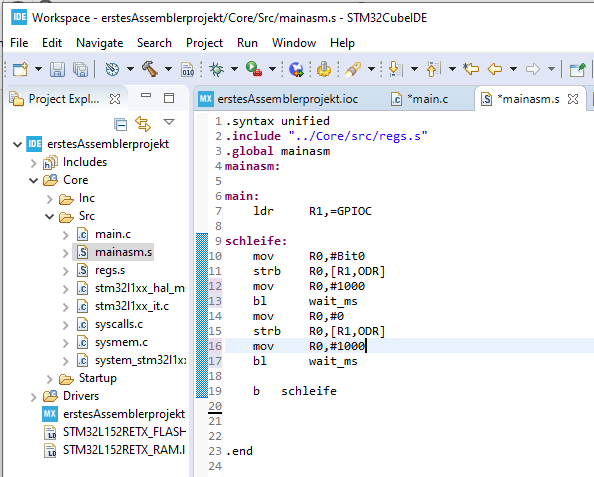 Das erste Assemblerprogramm:
Blinkt LED an PC0
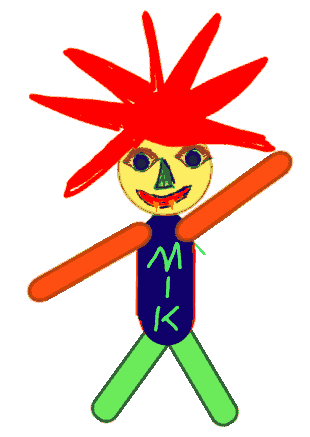 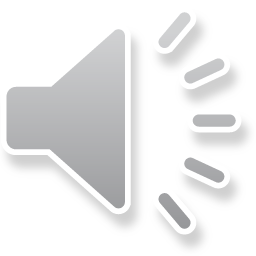 Getting Started STM32CubeIDE mit STM32L152RET
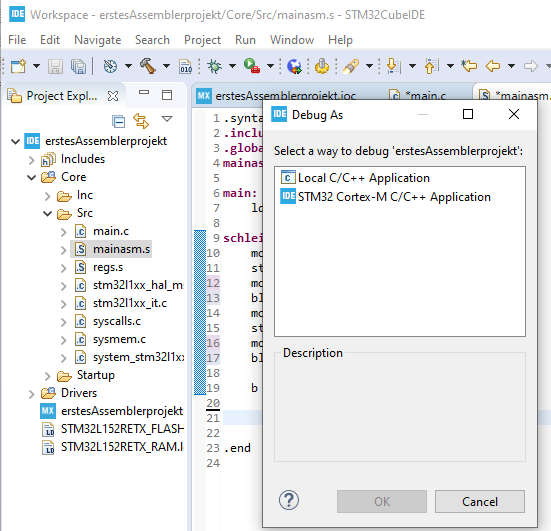 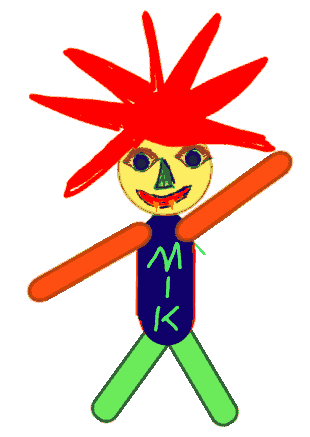 Debug-Button klicken um das Programm zu übersetzen und auf den Mikrocontroller zu laden
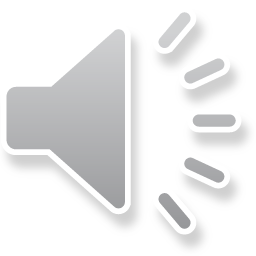 Getting Started STM32CubeIDE mit STM32L152RET
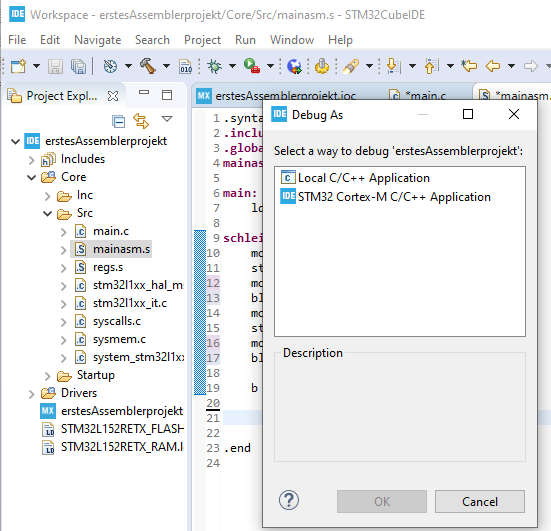 Wir wählen STM32 Cortex-M C/C++ Aplication
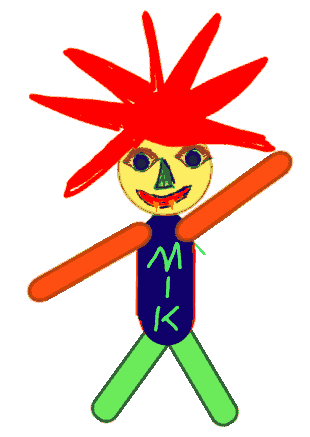 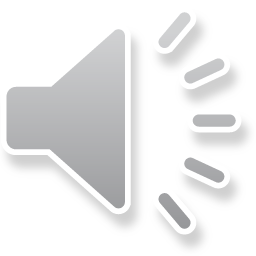 Getting Started STM32CubeIDE mit STM32L152RET
Das Projekt wird übersetzt
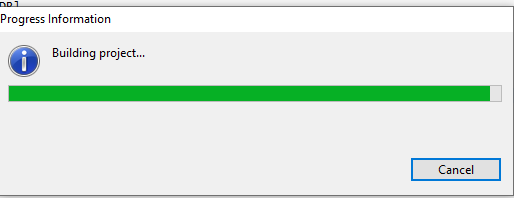 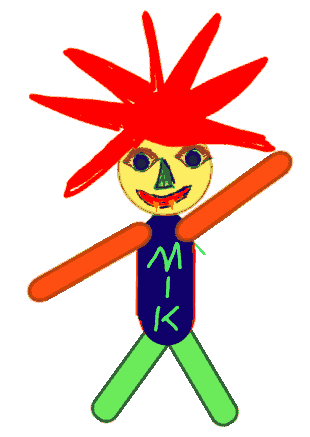 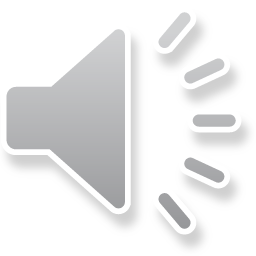 Getting Started STM32CubeIDE mit STM32L152RET
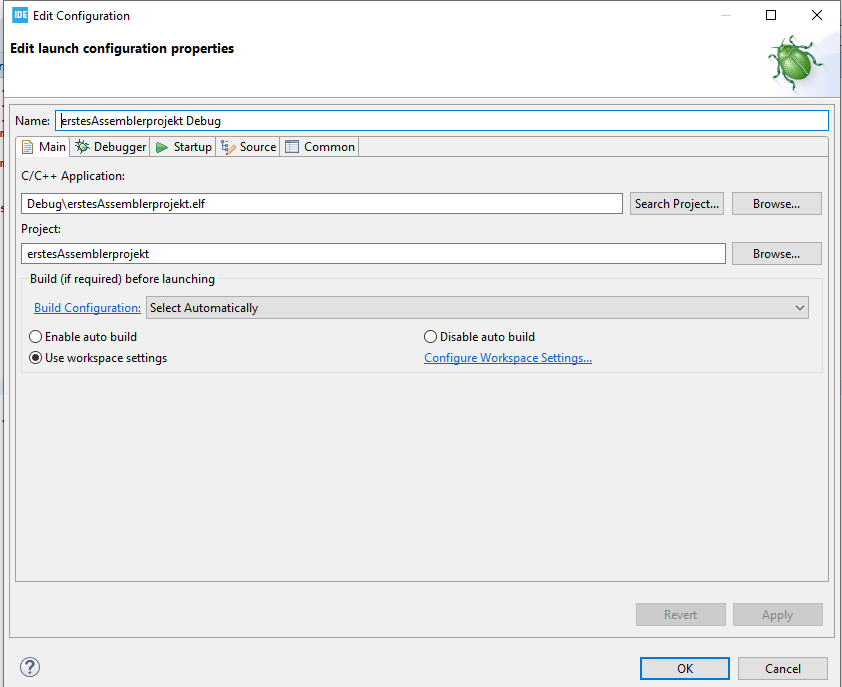 Die launch configuration stimmt so, also weiter mit OK
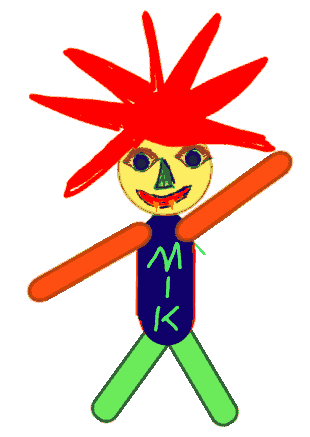 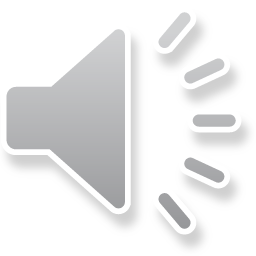 Getting Started STM32CubeIDE mit STM32L152RET
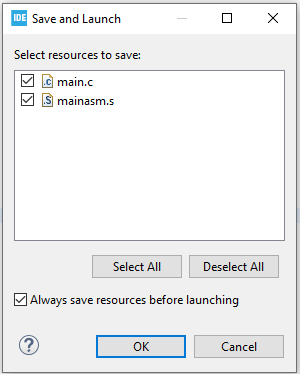 Alle Files speichern: OK
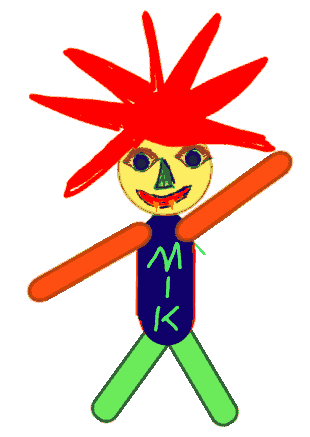 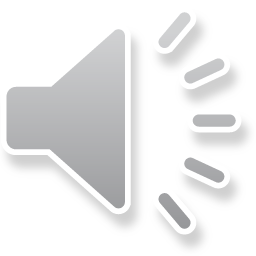 Getting Started STM32CubeIDE mit STM32L152RET
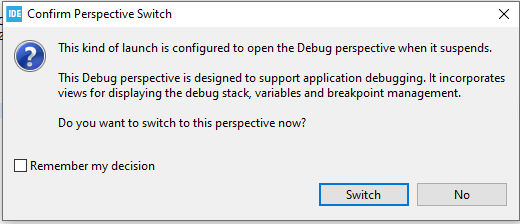 Eclipse wechselt in die Debug-PerspektiveSwitch
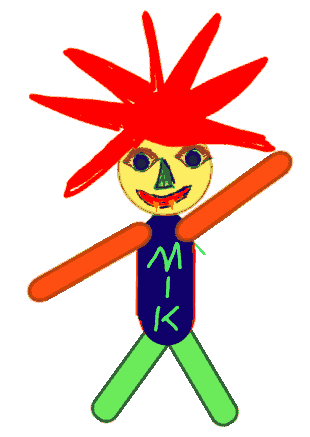 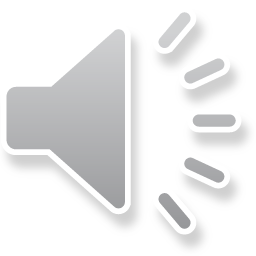 Getting Started STM32CubeIDE mit STM32L152RET
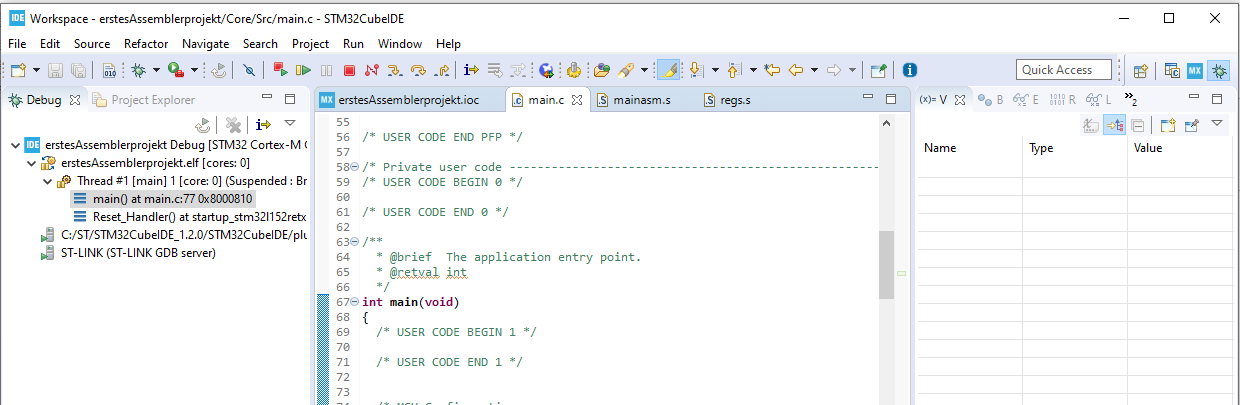 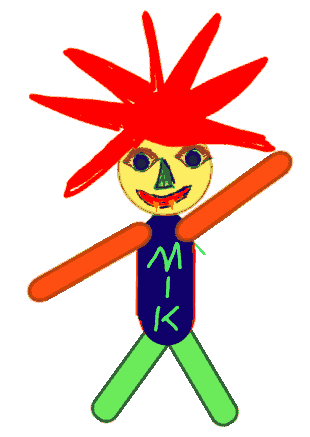 Die Debug-Perspektive
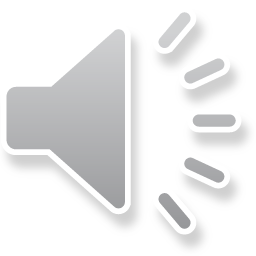 Getting Started STM32CubeIDE mit STM32L152RET
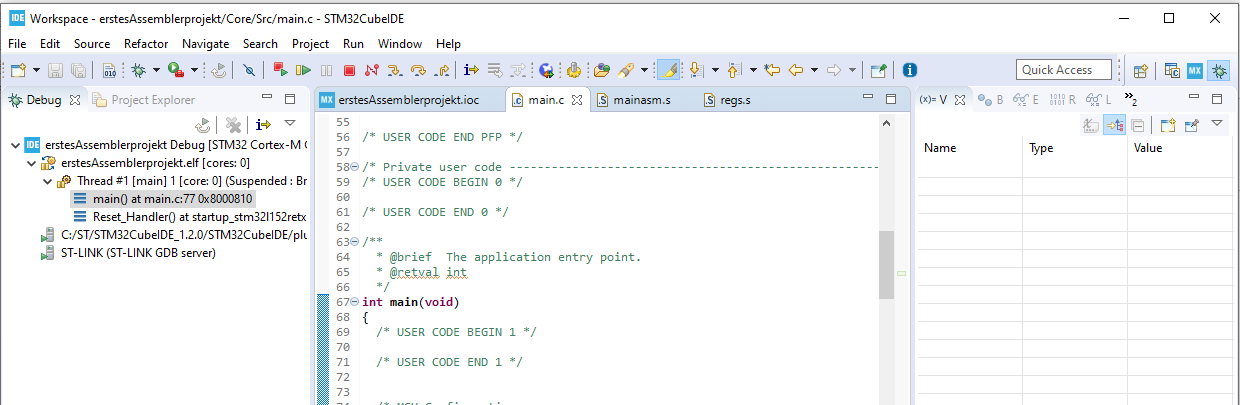 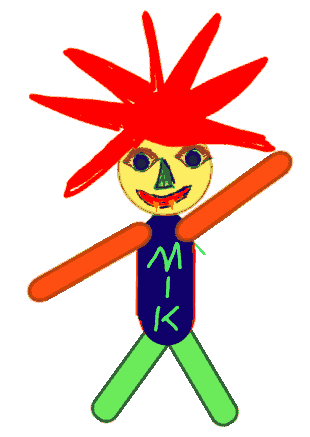 Programm starten mit: Resume |>
Und …
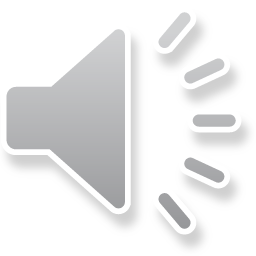 Getting Started STM32CubeIDE mit STM32L152RET
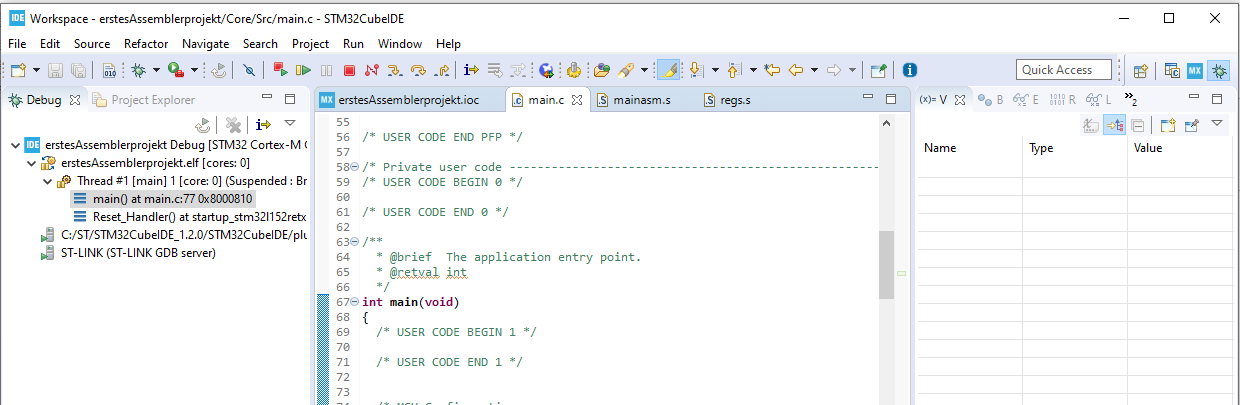 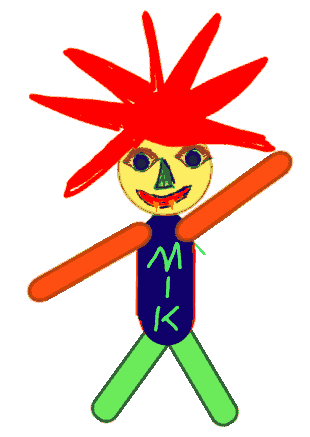 Die LED blinkt
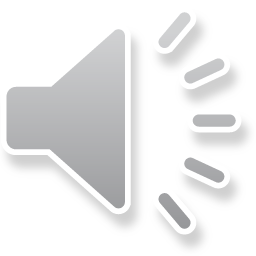 Getting Started STM32CubeIDE mit STM32L152RET
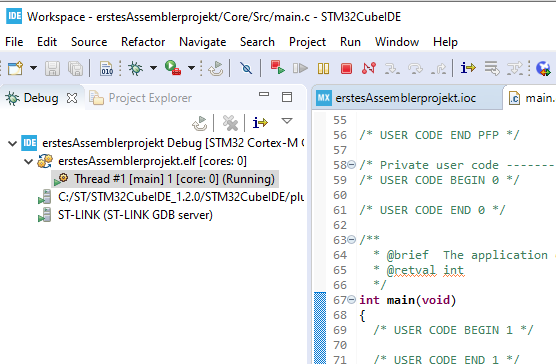 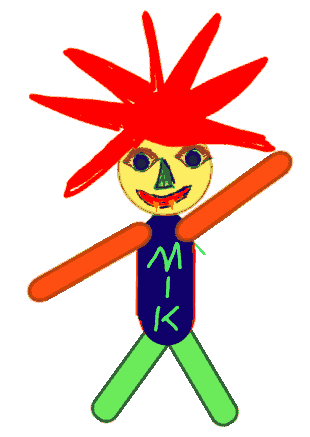 Mit Suspend kann das Programm angehalten werden
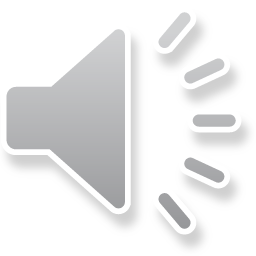 Getting Started STM32CubeIDE mit STM32L152RET
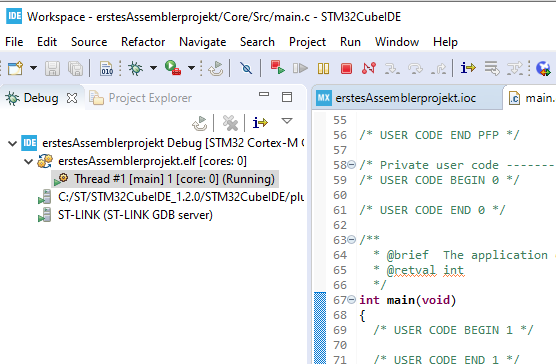 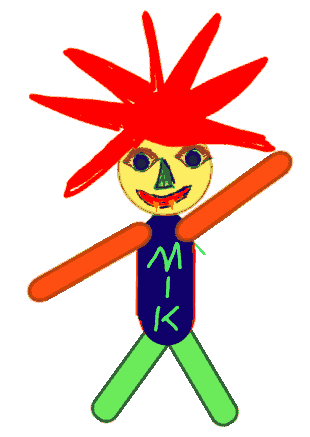 Mit terminate kann das Programm beendet, und in die Ausgangsperspektive zurück gewechselt werden
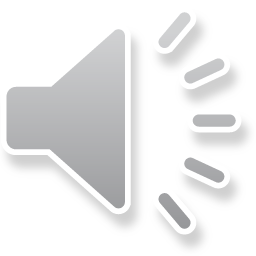